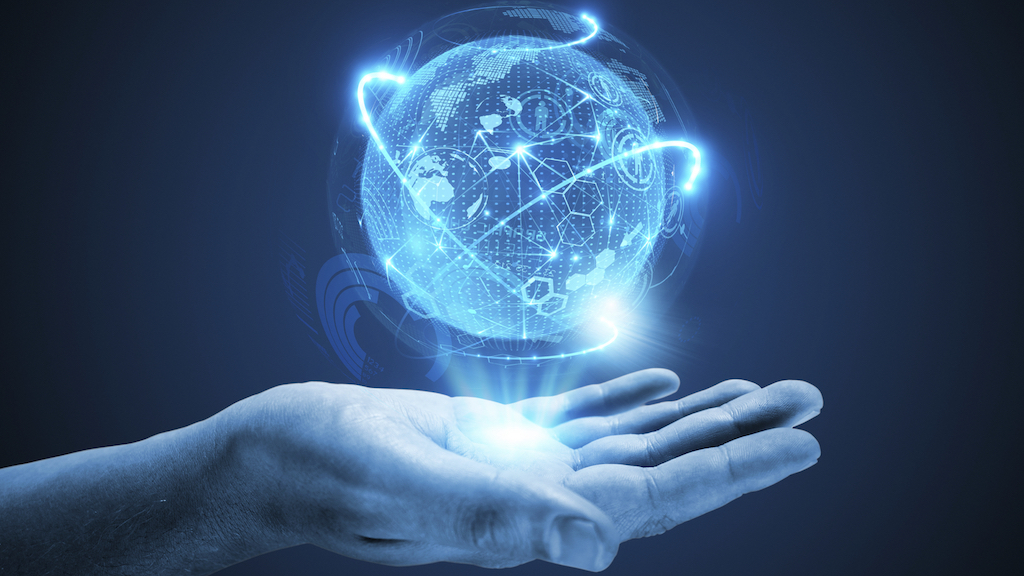 ערב פתוח—מסלול מדעית נחשון
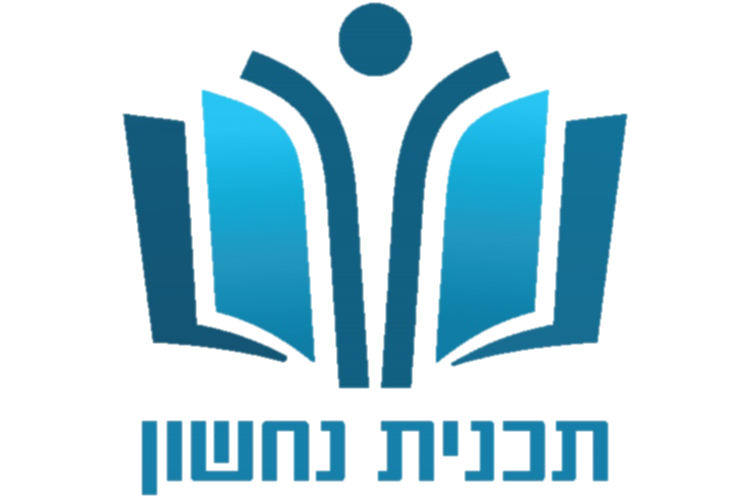 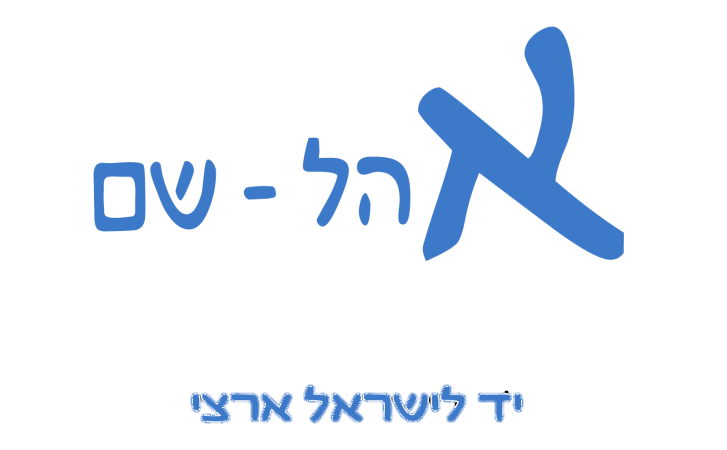 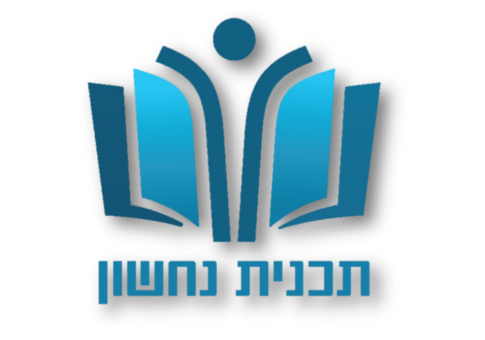 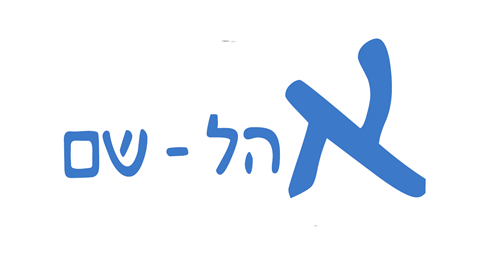 רציונל
"פיתוח תשתית אנושית מובילה, הממצה את יכולותיה וכישוריה, בתחום המדעי והטכנולוגי, ועשייה למען החברה."
השכלה רוחבית מעולה וערכים לצד יכולות מנהיגות והובלה.
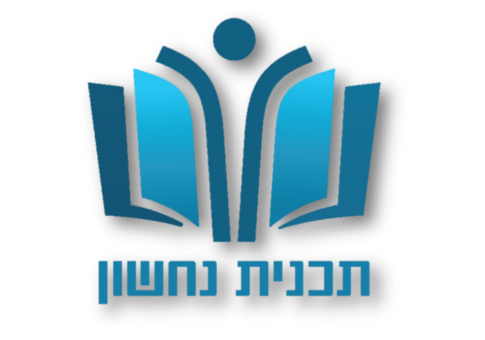 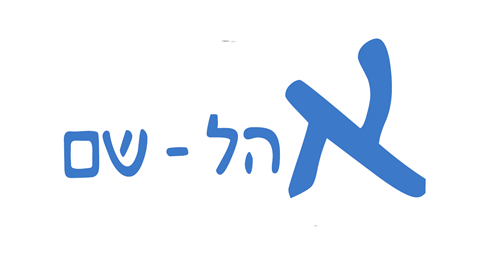 תוכנית נחשון-החזון
טיפוח ופיתוח נוער מוכשר וערכי

יצירת פונטציאל לעתודה מובילה למדינת ישראל

פיתוח מודעות חברתית ומחויבות עמוקה

המחנך מנחה ומנהיג בכיתה (מוכשר לתכנית)

לימוד אקטיבי (סיורים, פרויקטים וכו')
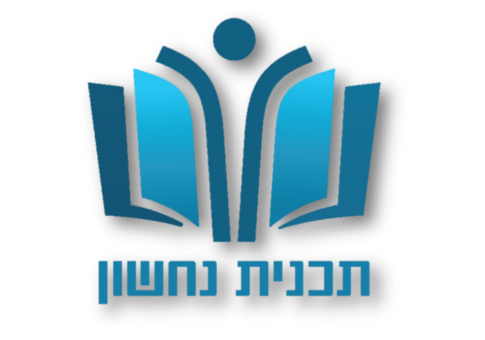 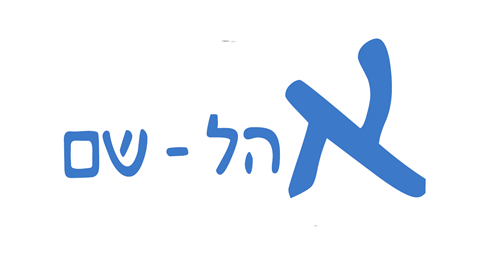 דמות הבוגר- לאחר רצף ארבע שנתי של תוכנית נחשון
יעיל בעבודת צוות
בעל חשיבה ביקורתית (מחקרית)
יודע למסור ולקבל משוב
מנהיג-רוצה ויודע לקחת אחריות ולהוביל
מסוגל לקבל החלטות תוך שיקול דעת
מנהל זמן בצורה יעילה
מבצע משימות בצורה המיטבית
פועל למען החברה
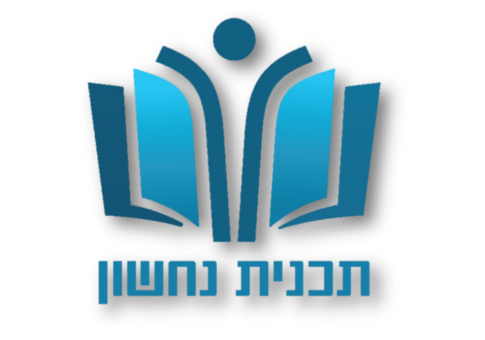 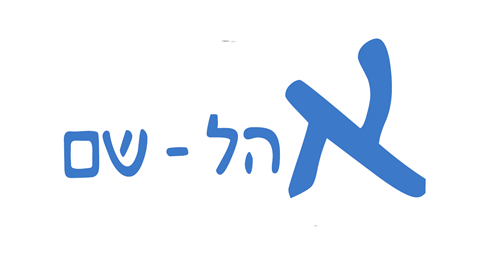 בסיסי הכוח של נחשון
ערכי
-ציוני
-אוניברסלי

השכלתי
-השכלה רחבה
בכל התחומים

אישיותי
-הנעה עצמית
-מיומנויות למימוש דמות הבוגר
ערכי
השכלתי
אישי
מקצועות שלא לומדים בכיתה מדעית-נחשון:
מקצועות שלומדים בכיתת נחשון
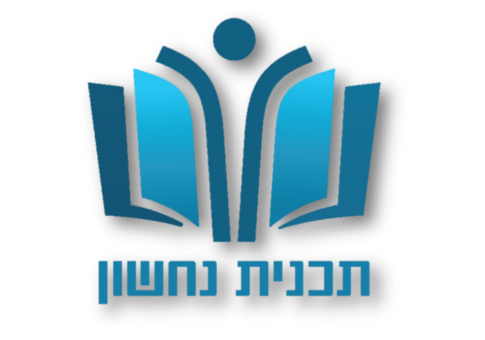 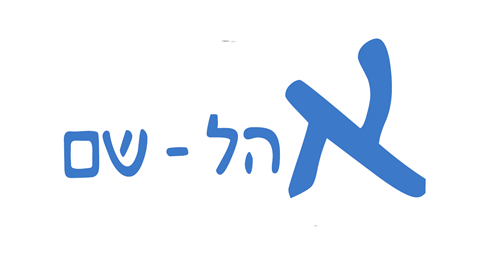 מה זה יום נחשון?
יצירתיות
עמידה מול קהל
נושאים מגוונים
למידה שמבוססת על התנסות בפרויקטים
עבודת צוות
חשיבה ביקורתית
יכולת לגבש עמדה
ביטוי עצמי
חשיבה מדעית
דוגמאות לפרוייקט נחשון:
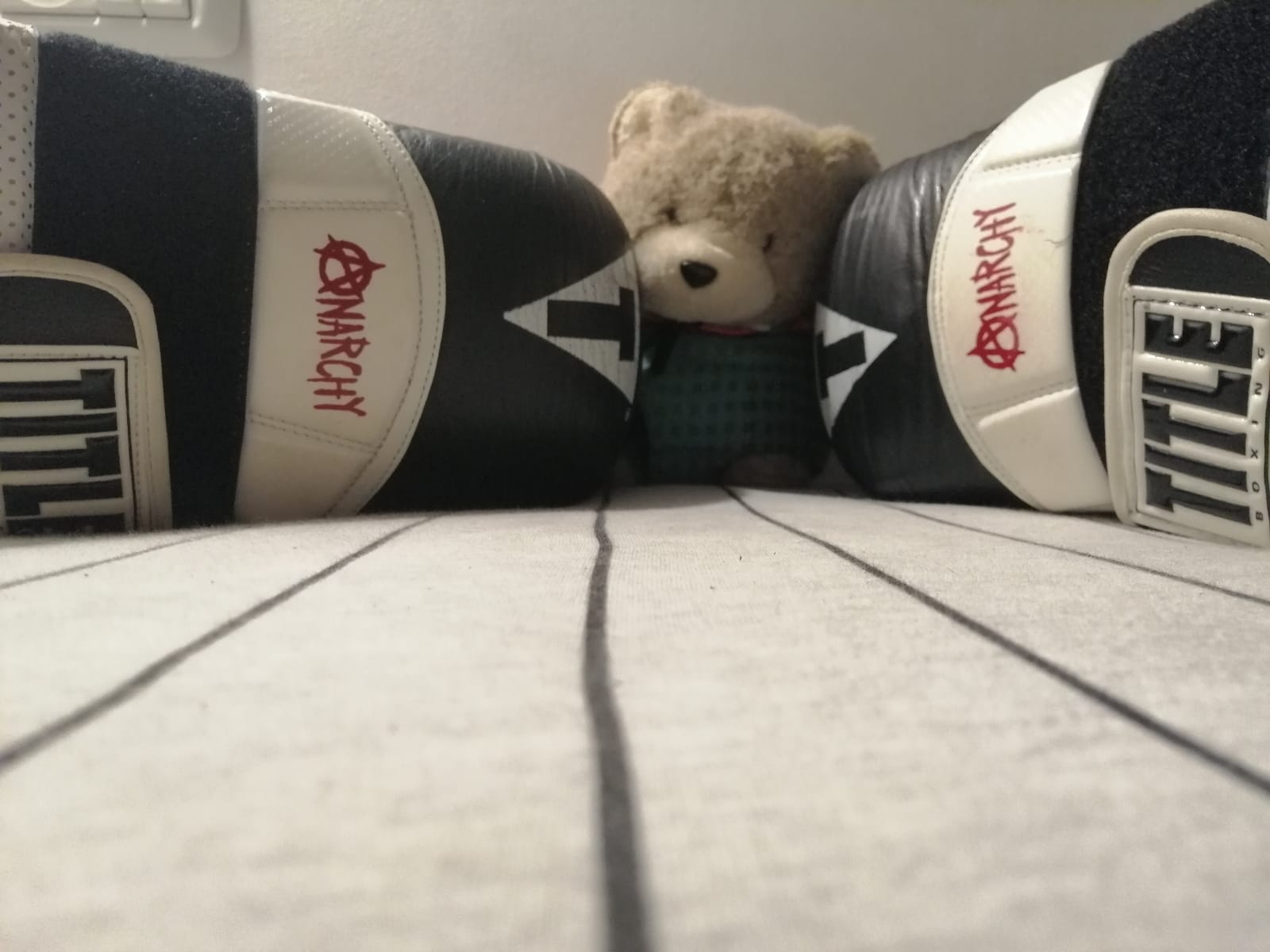 ביטוי מסר מחאתי בעזרת צילום
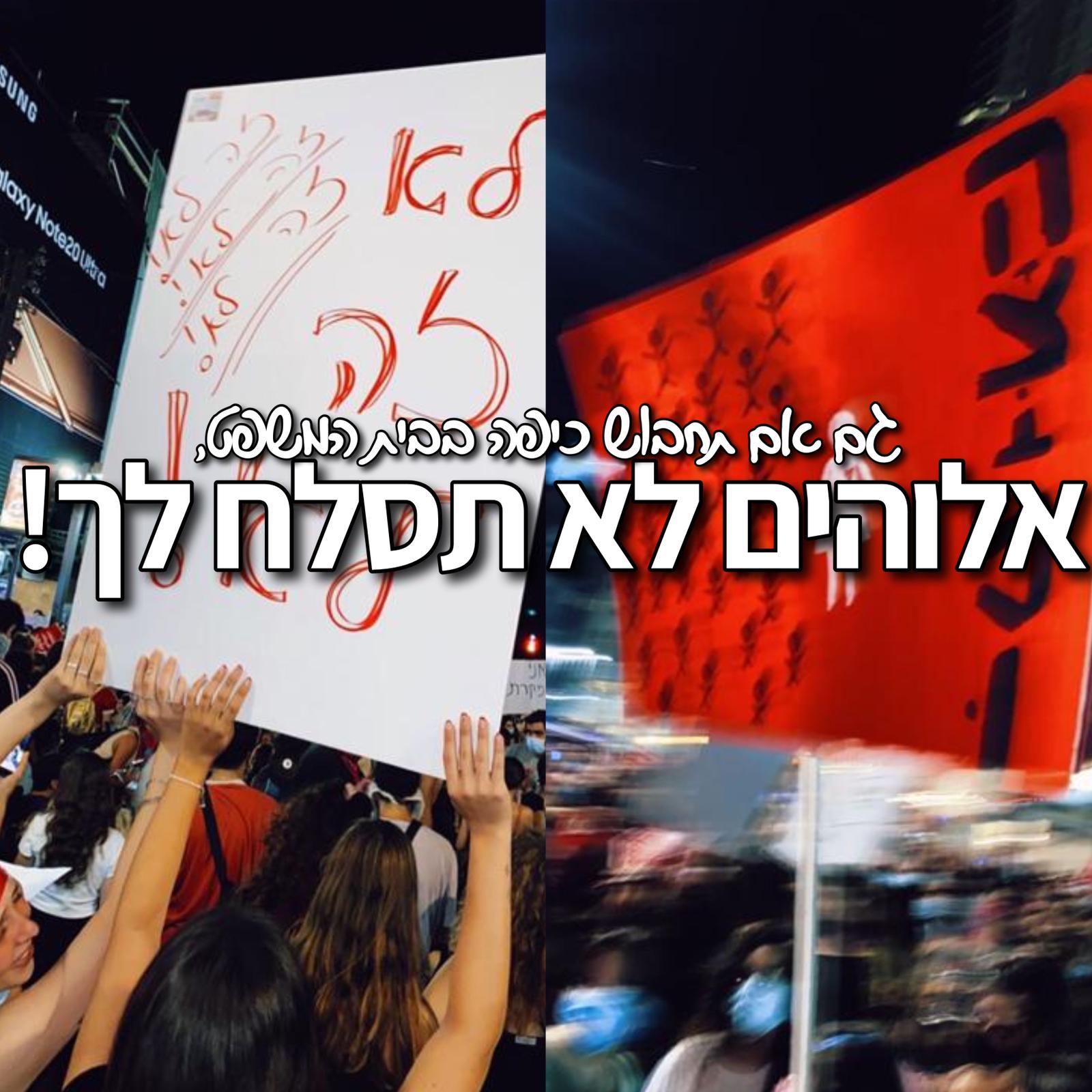 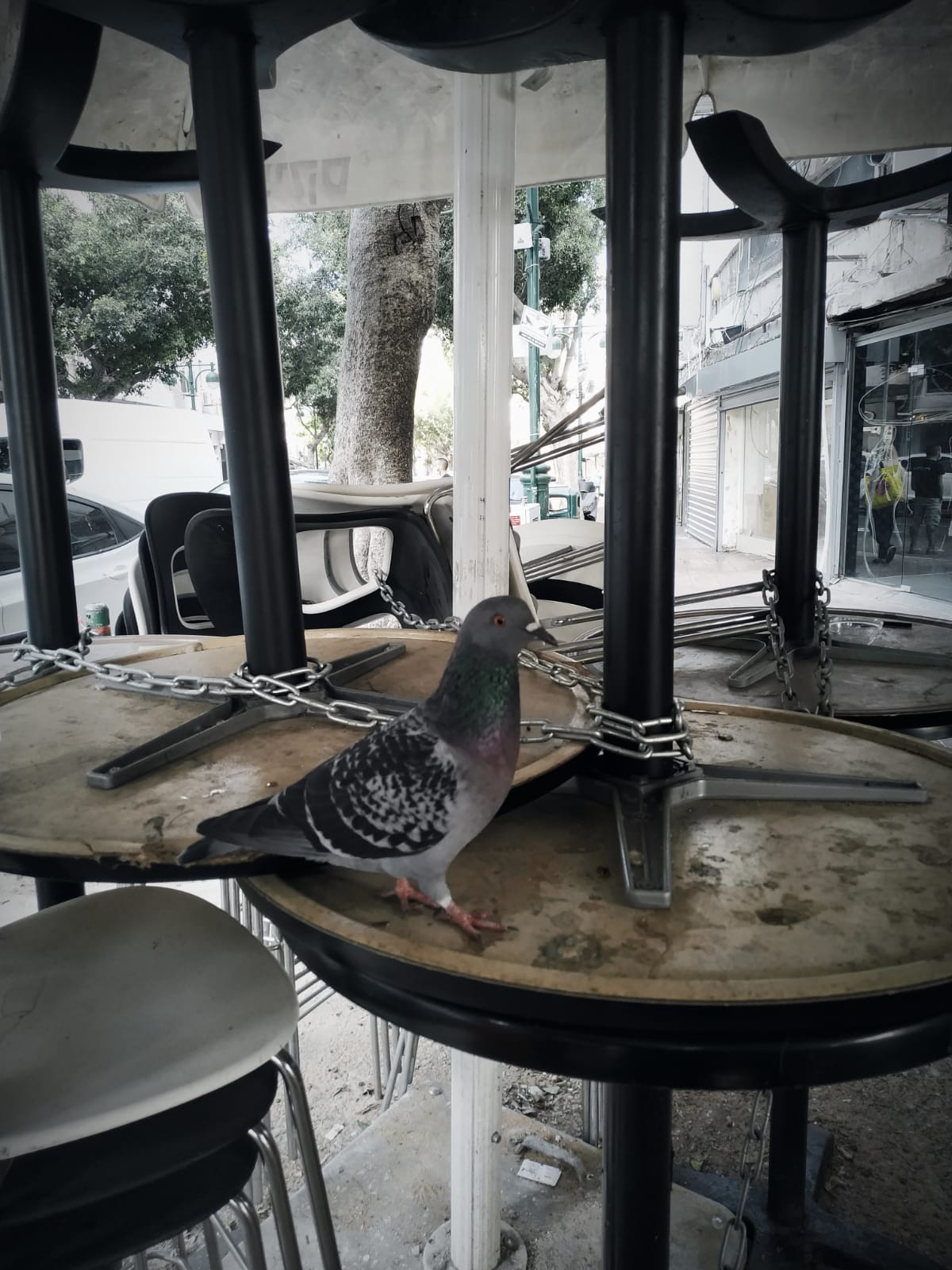 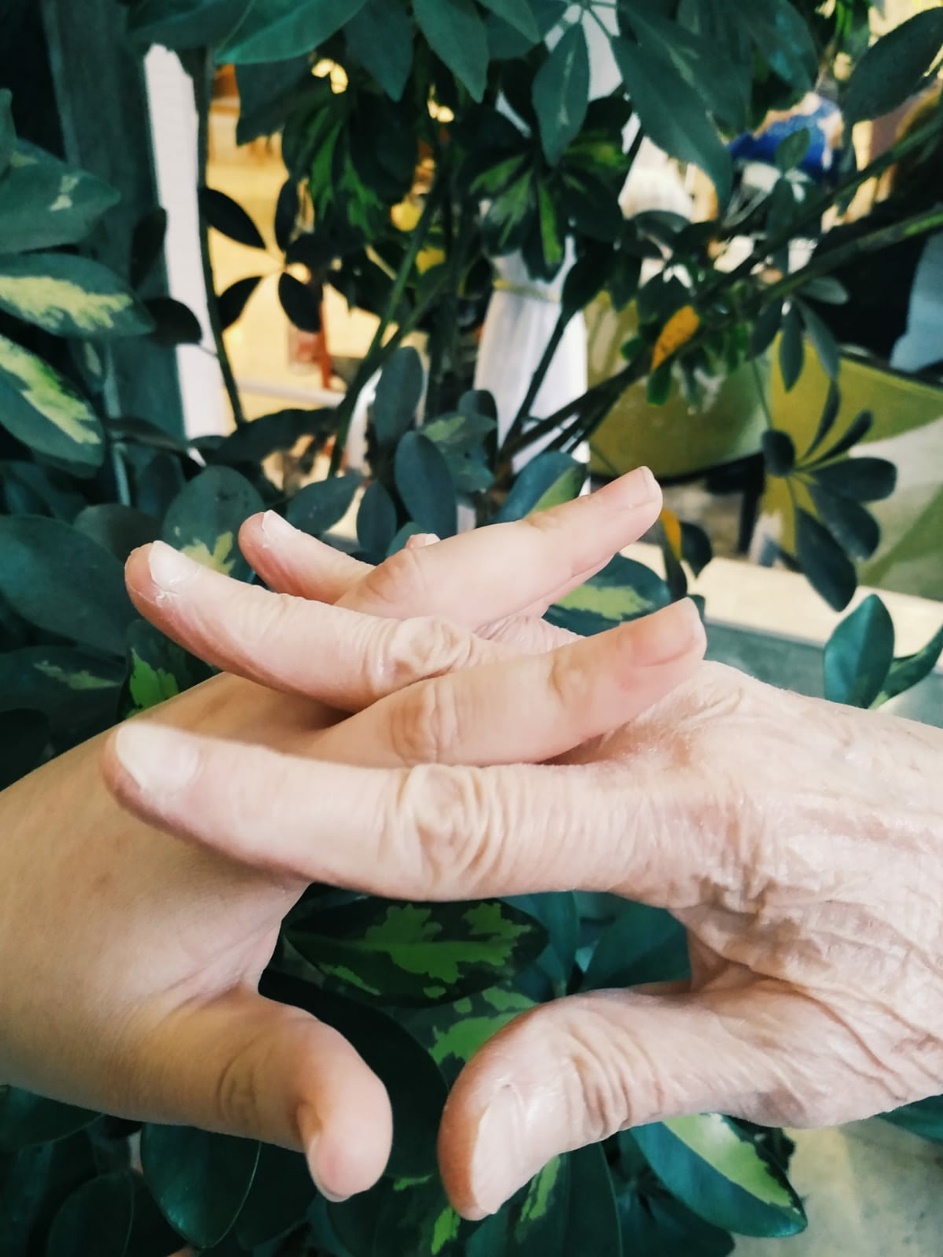 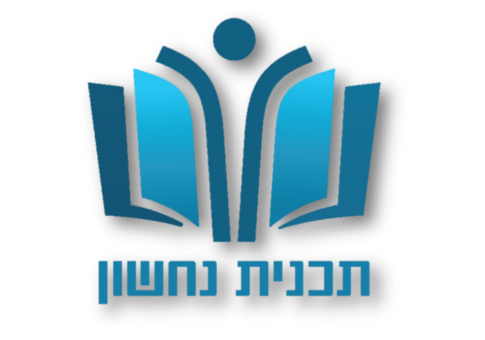 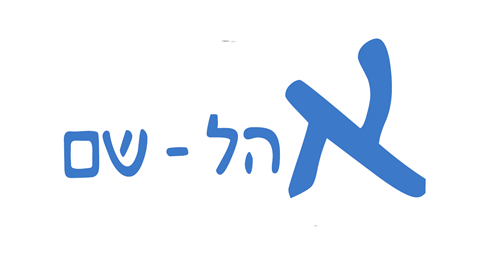 פרוייקטים בשיתוף כל כיתות נחשון: ליל נחשון-ליל גיבוש
לפני שנה היה מוקדש ל:
חקר המוח
הרצאת פתיחה של דוקטור לביולוגיה על הקורונה, ההתפשטות שלה ואיך להתגונן ממנה
העברת הדרכות בקבוצות מעורבבות (בין כיתות) בנושא המוח, ההדרכות הועברו והכונו ע״י תלמידי י״ב
הצגת תוצרים שיוצרו בידי הקבוצות והכרזה על זוכים.
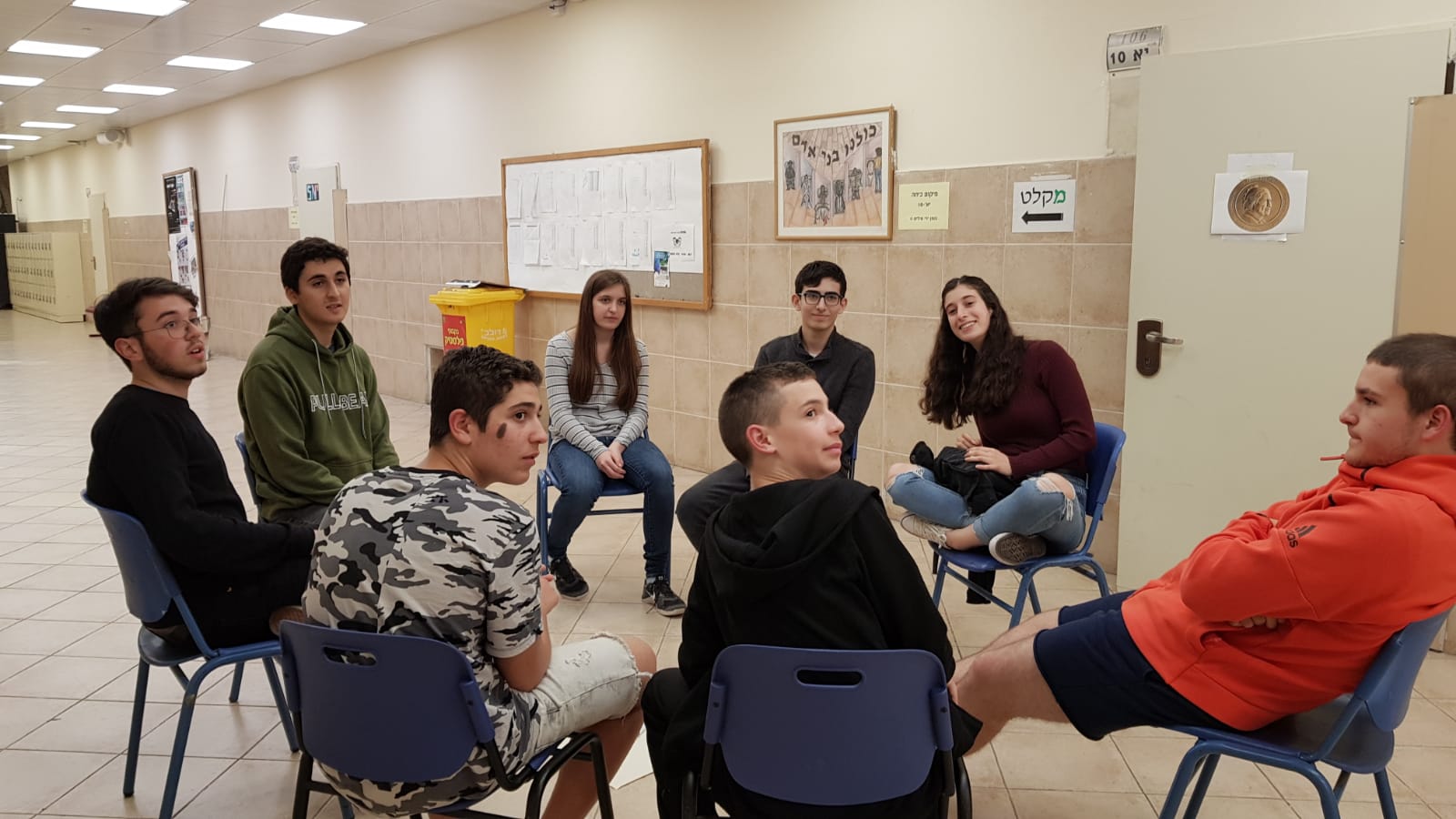 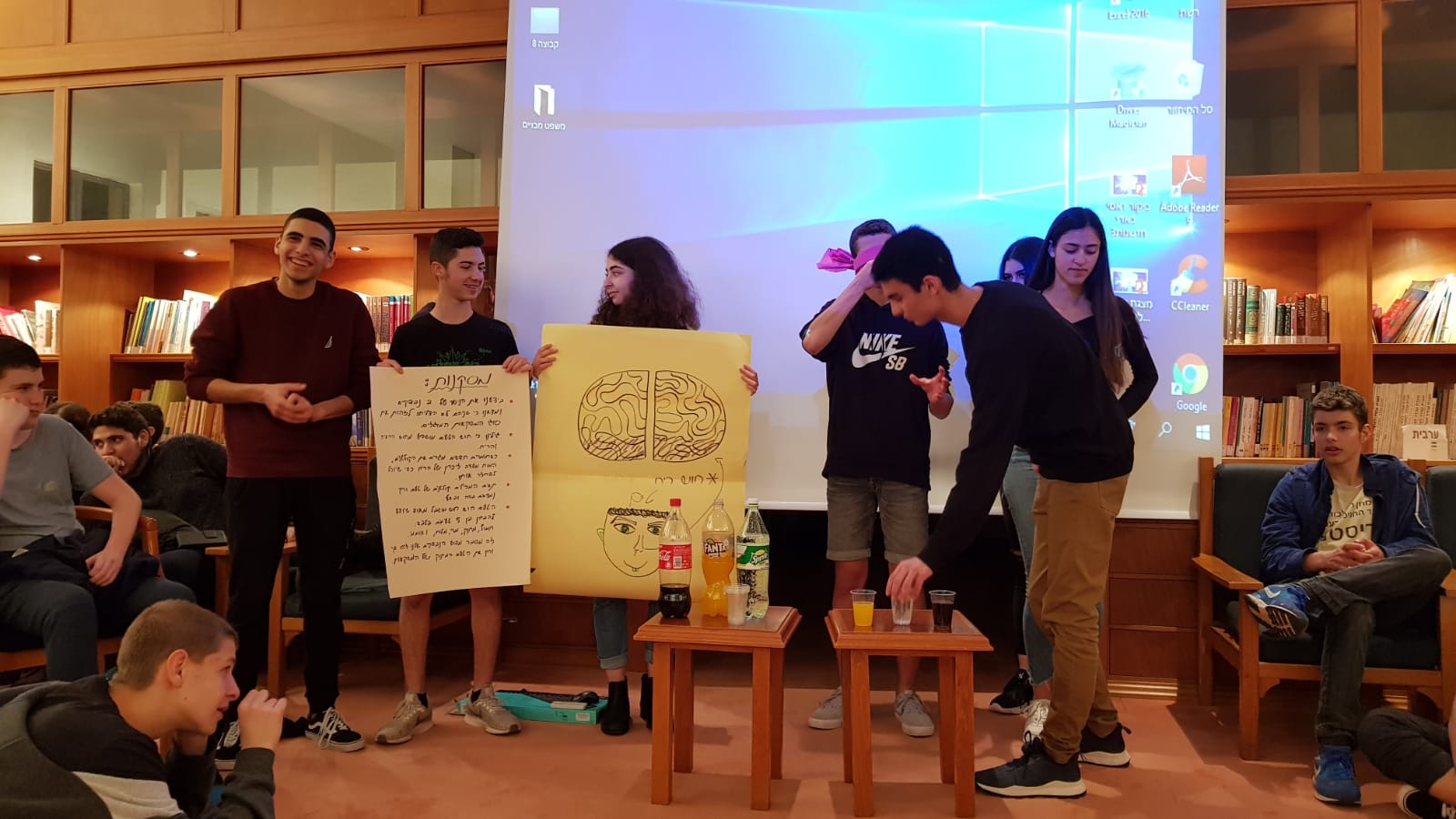 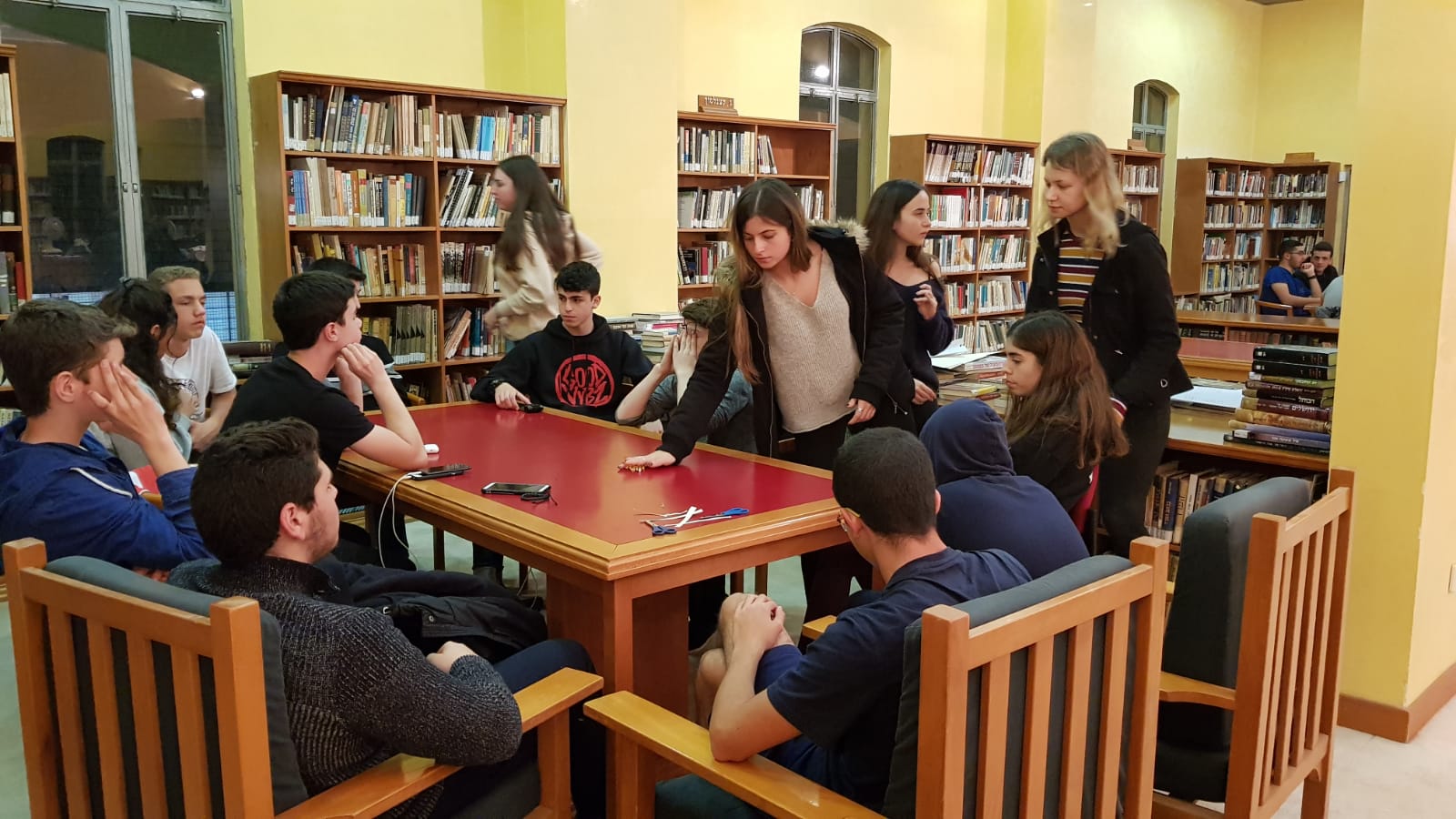 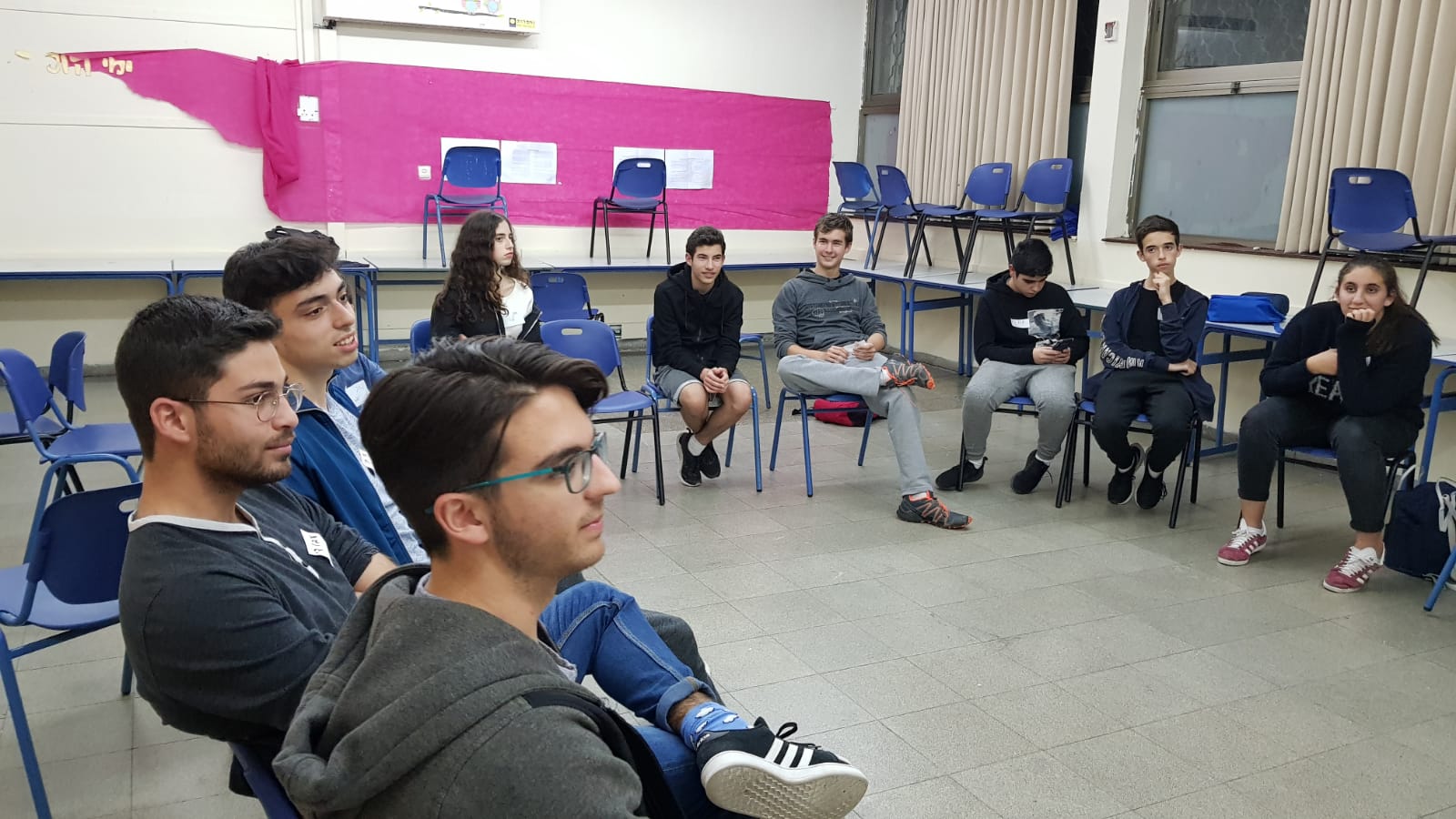 מסעות נחשון
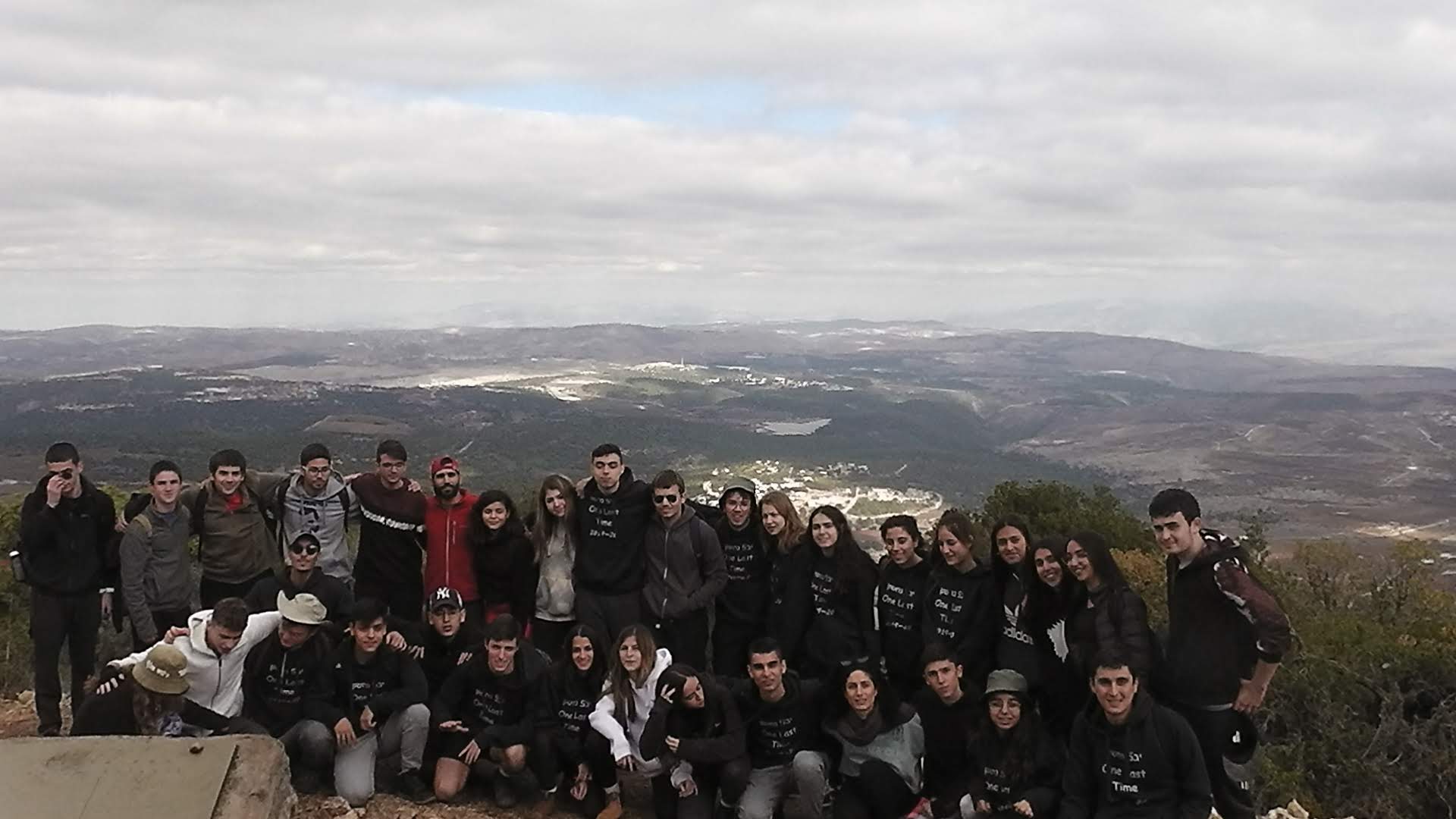 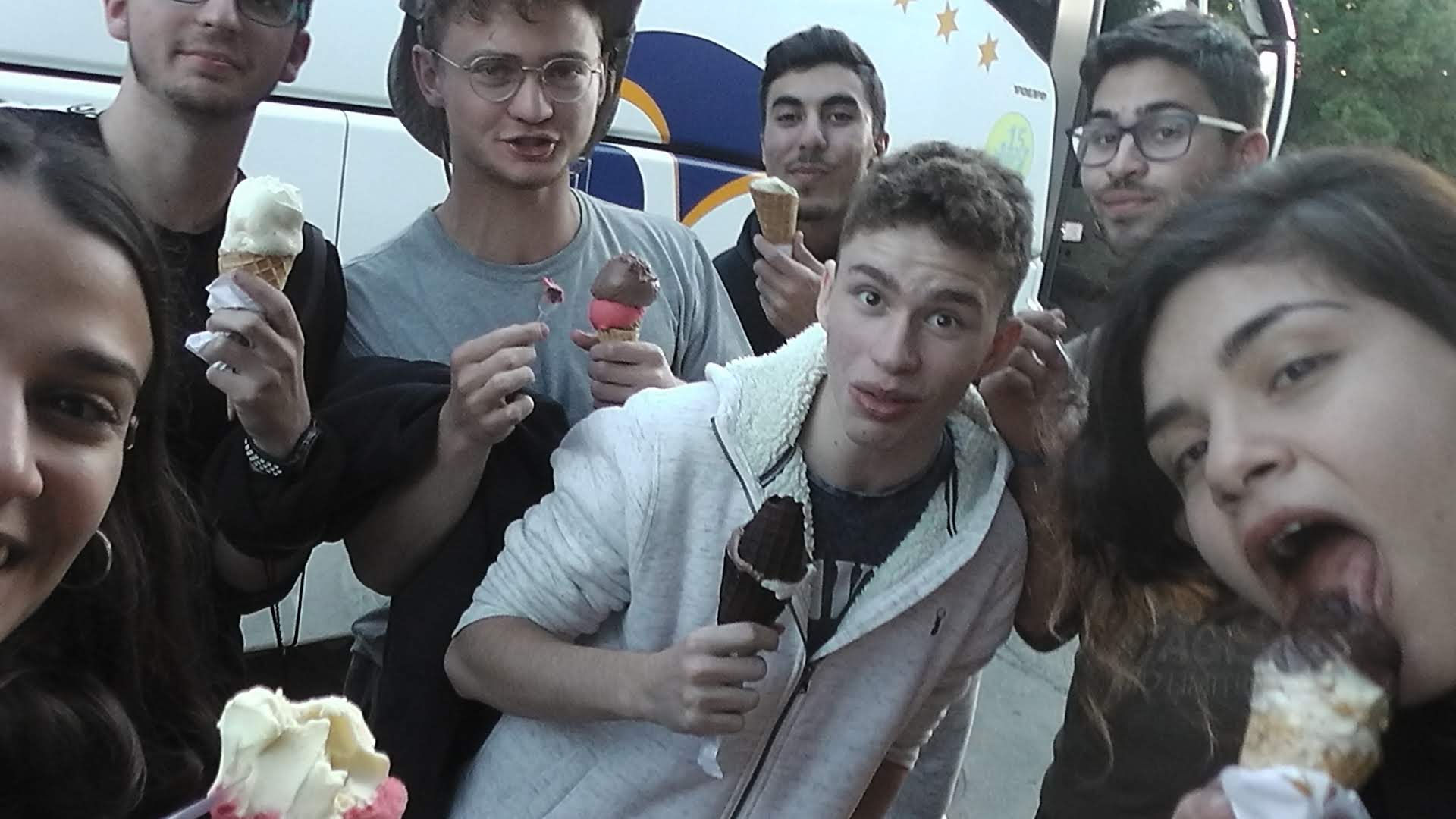 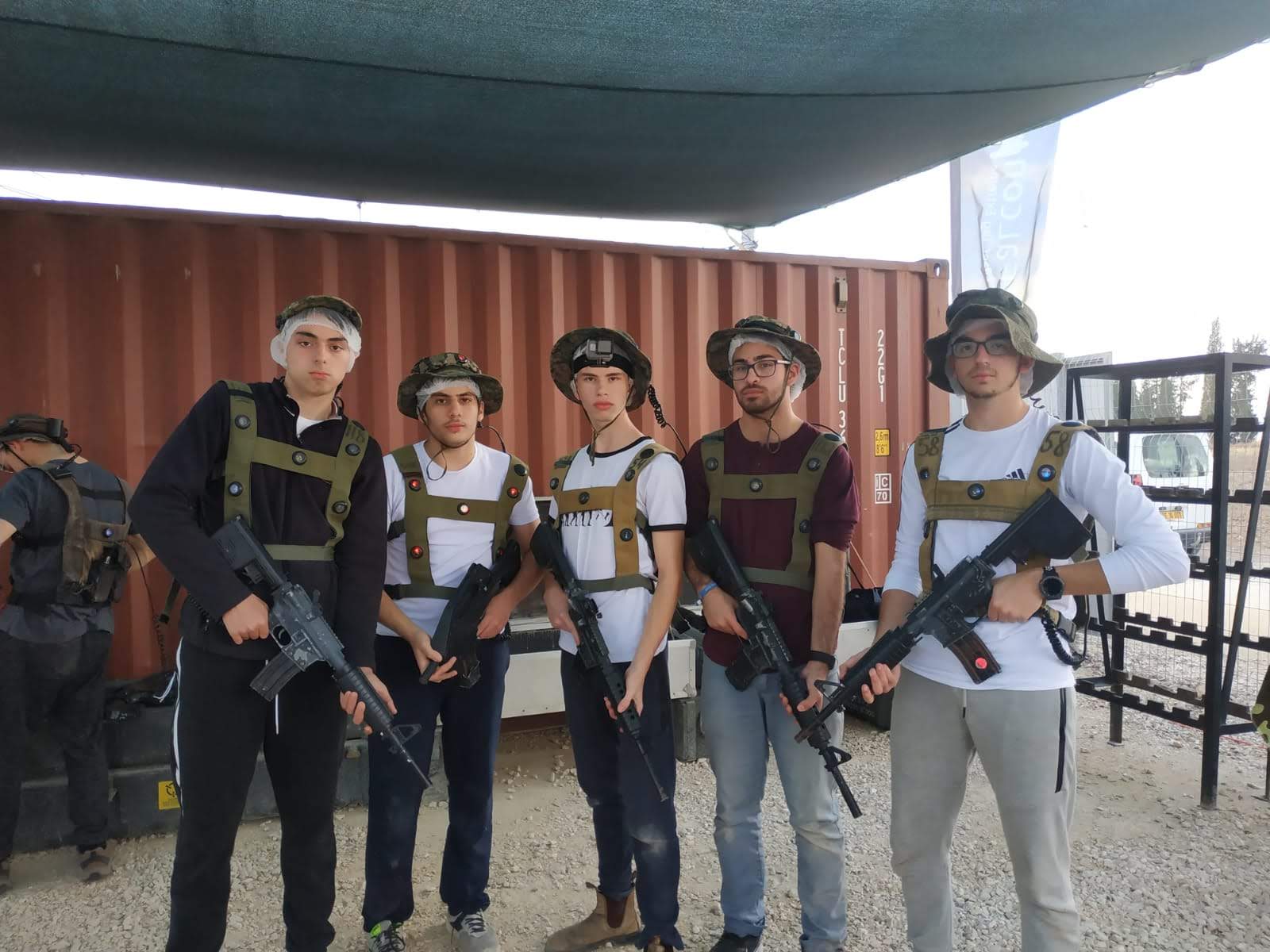 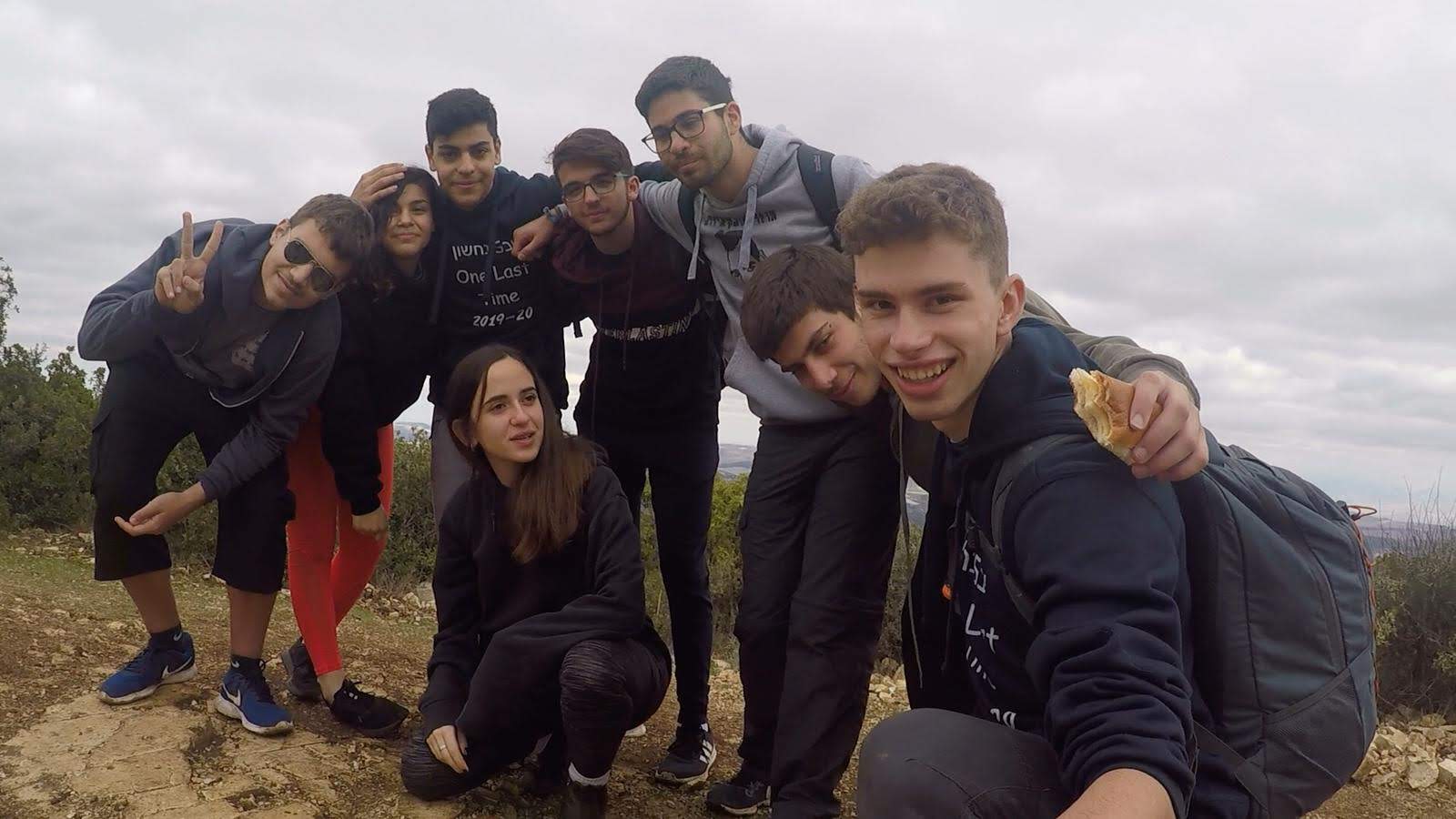 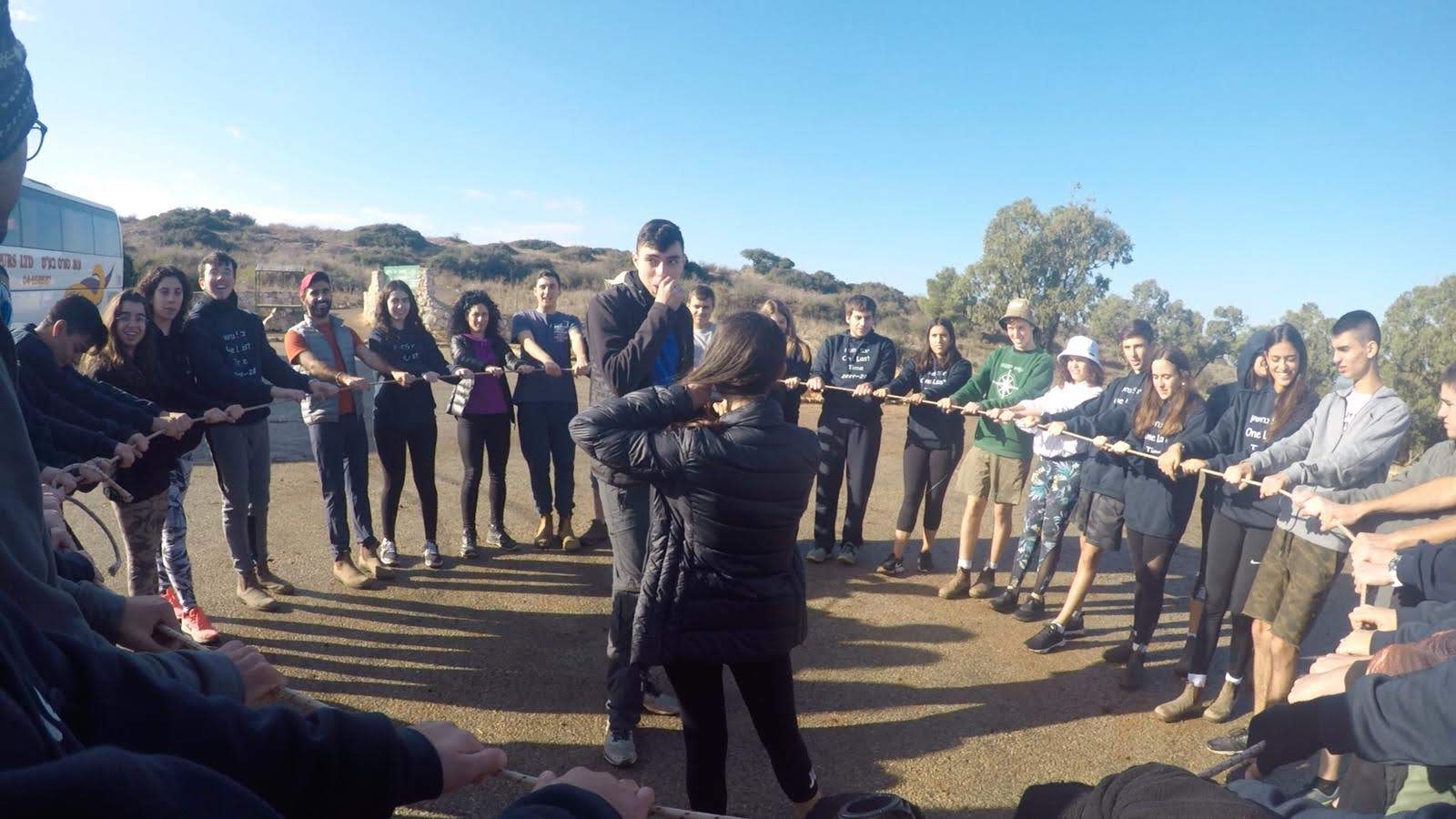 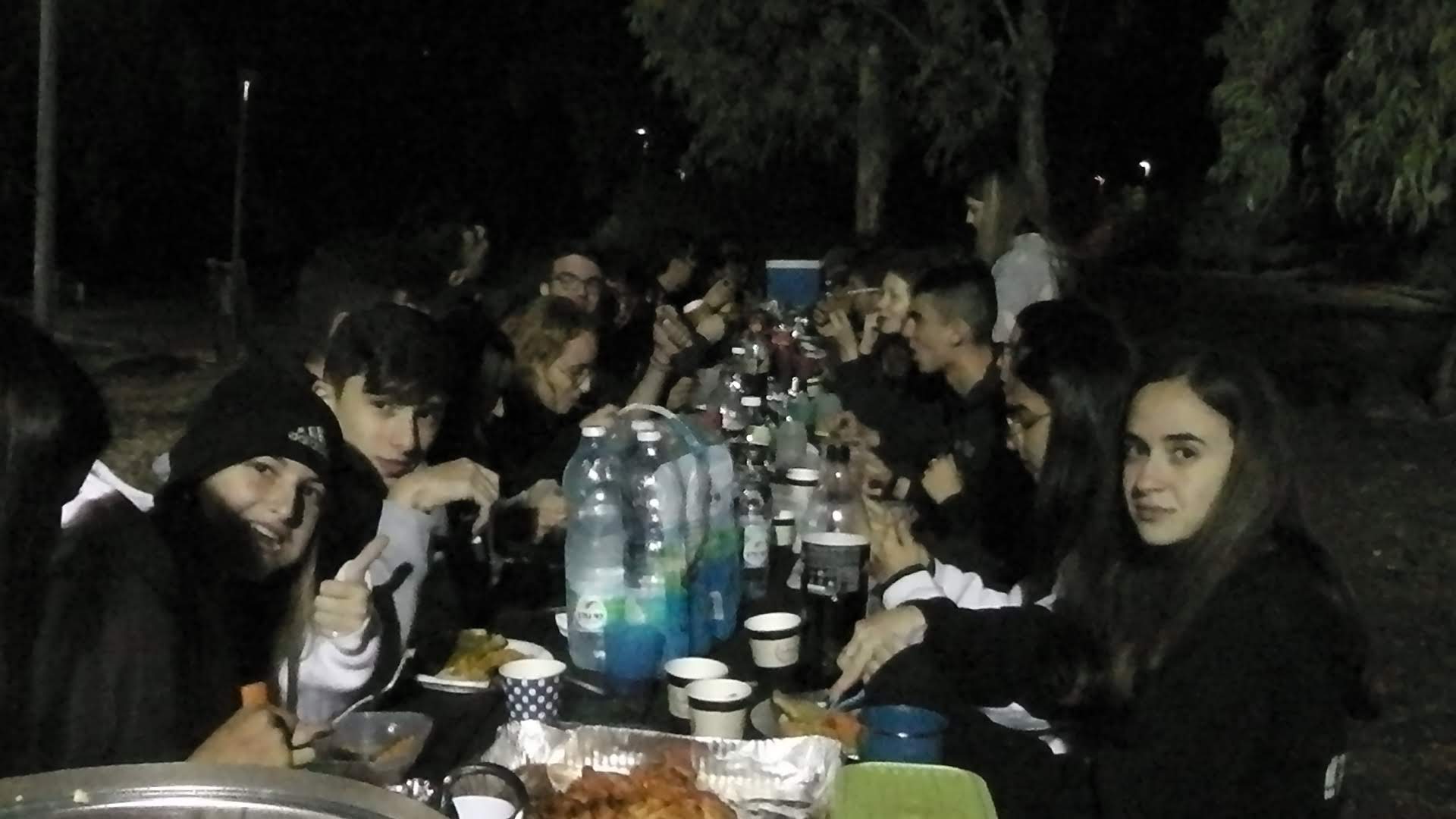 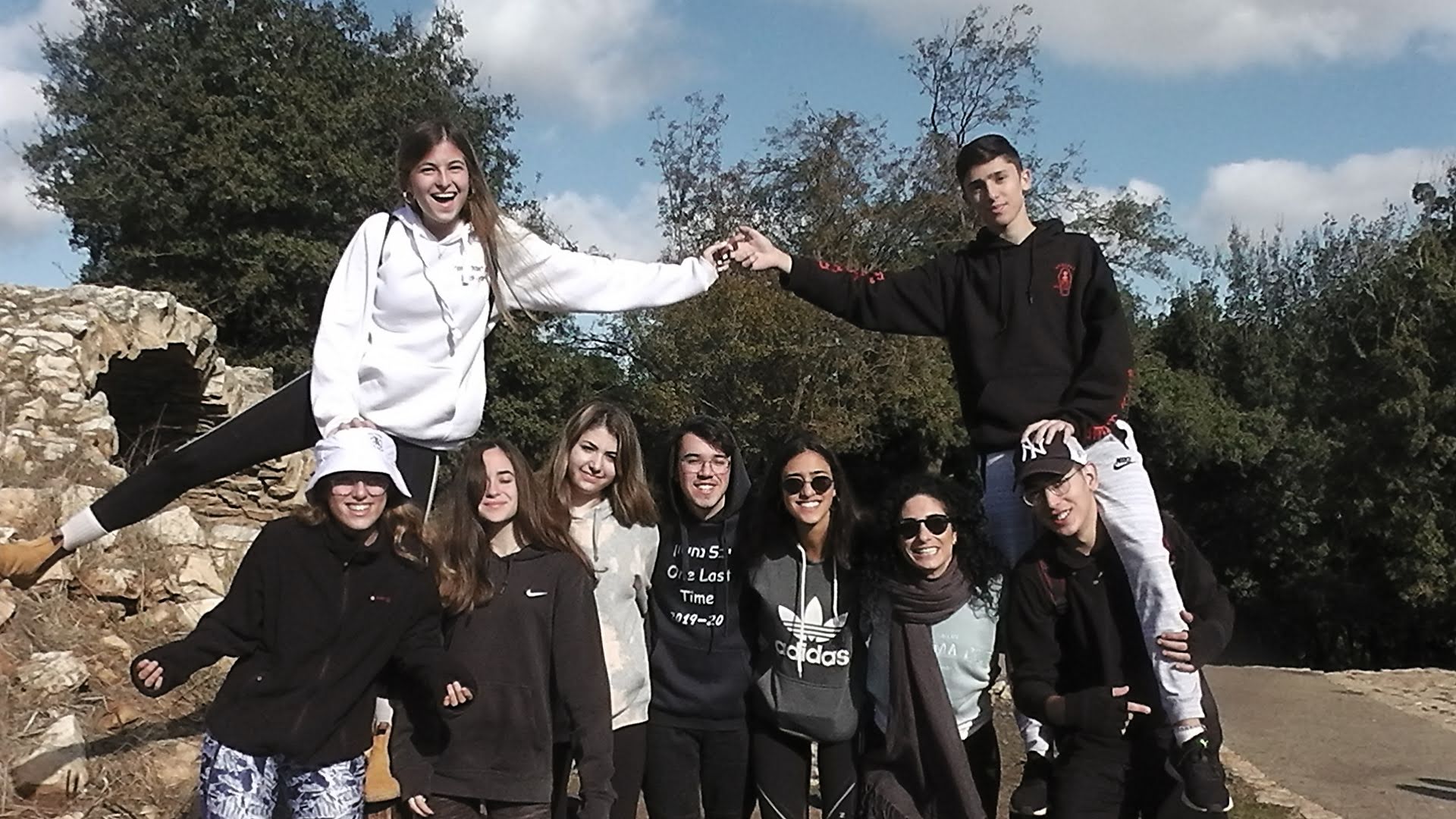 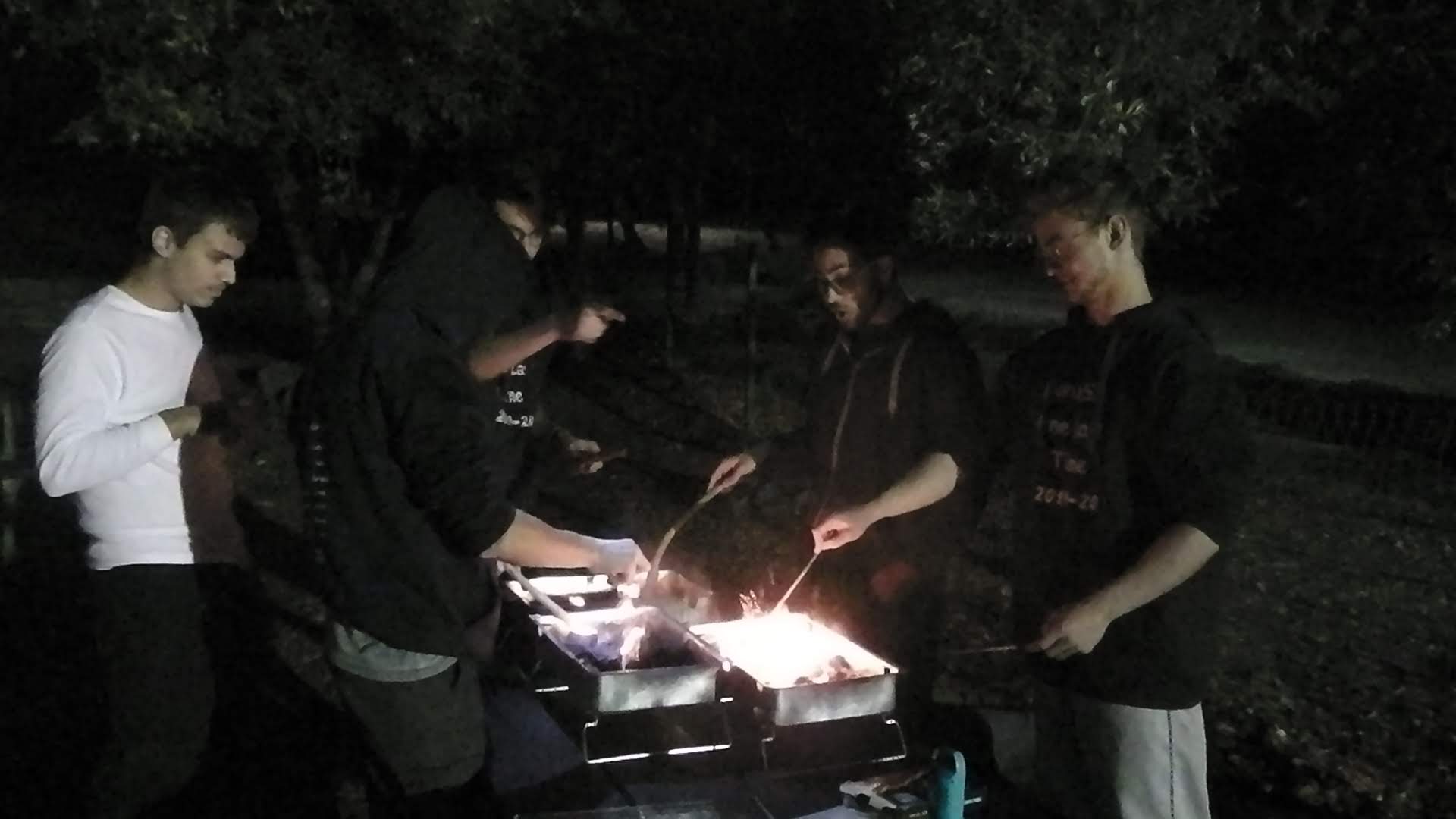 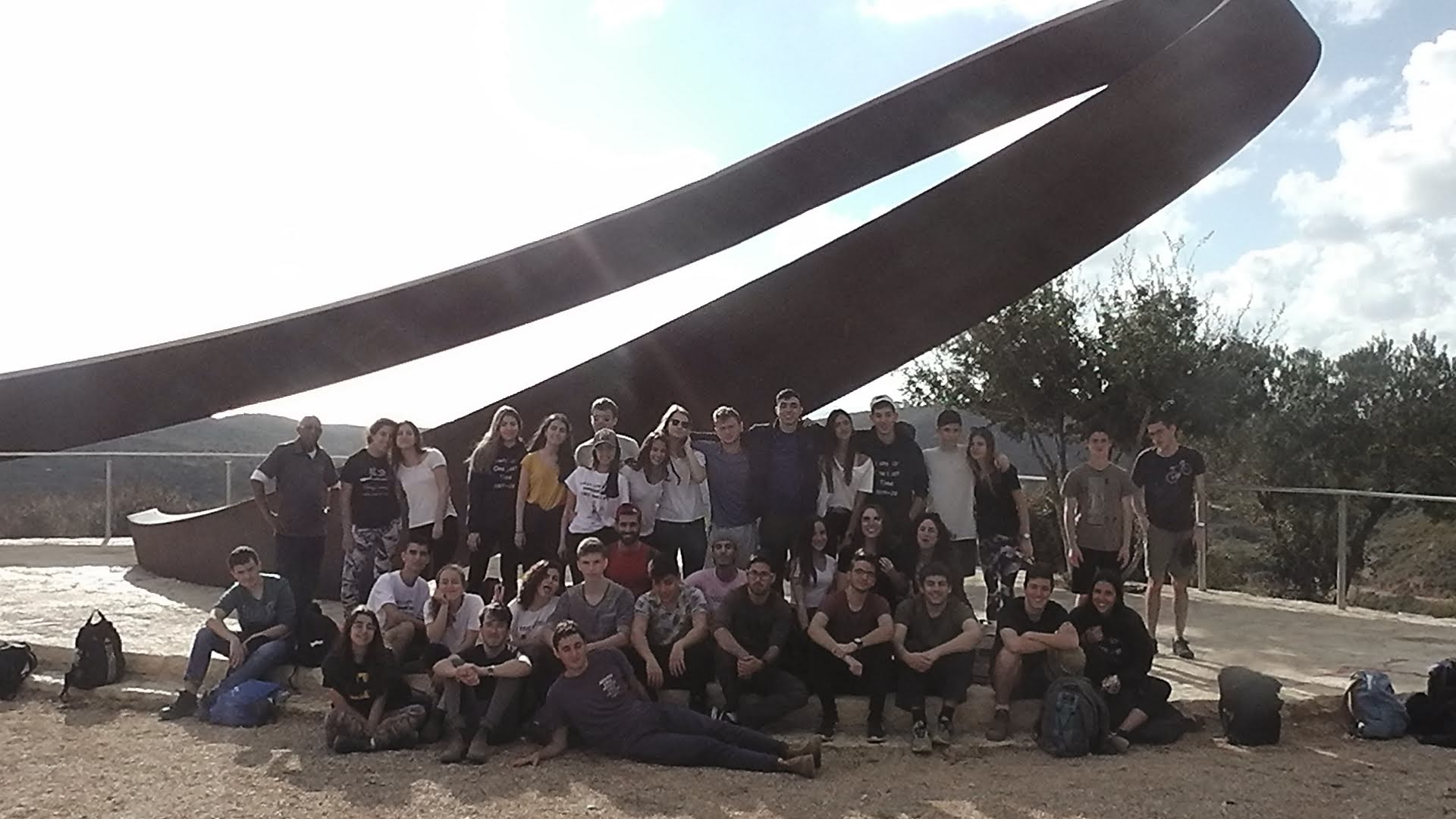 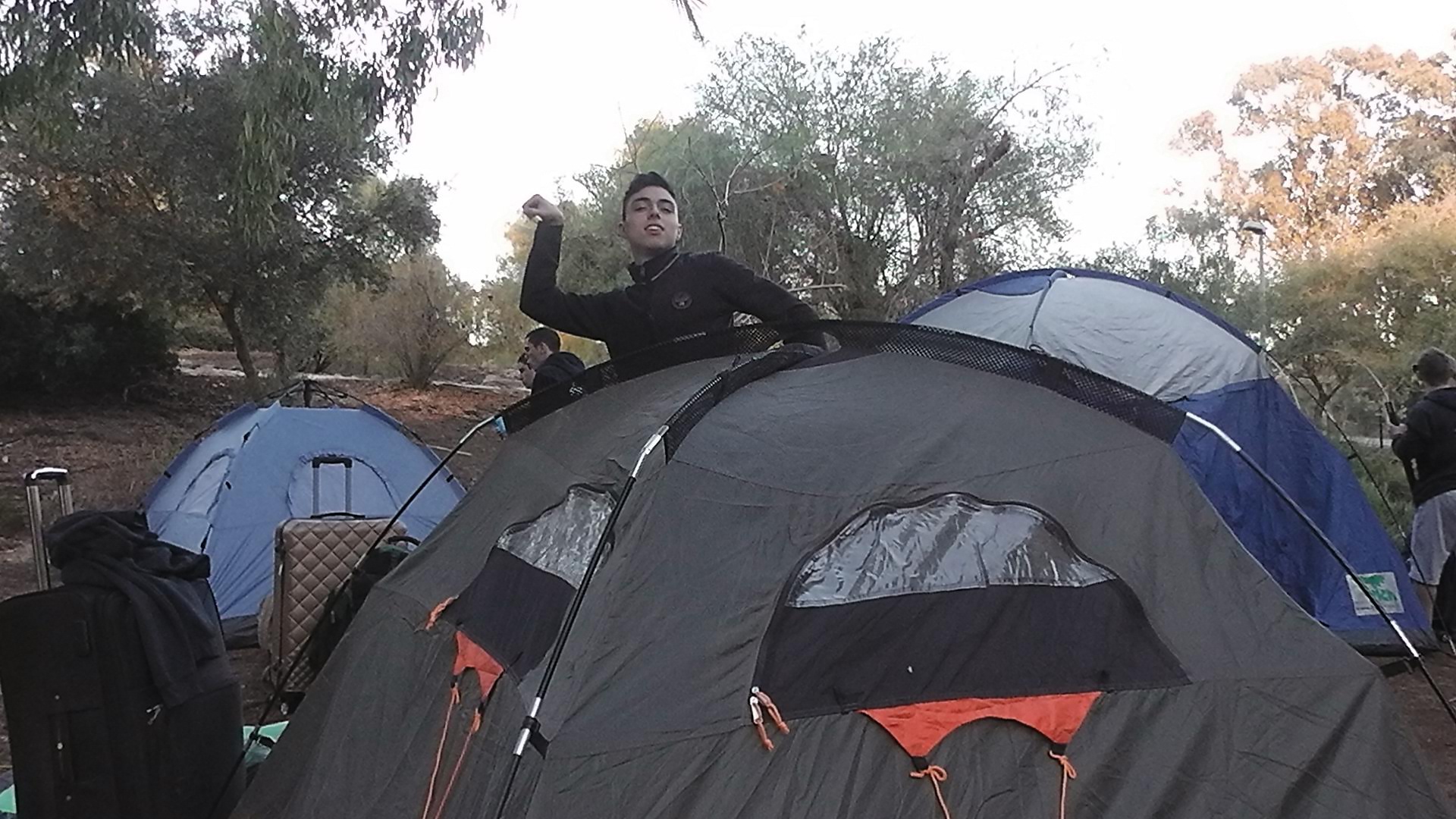 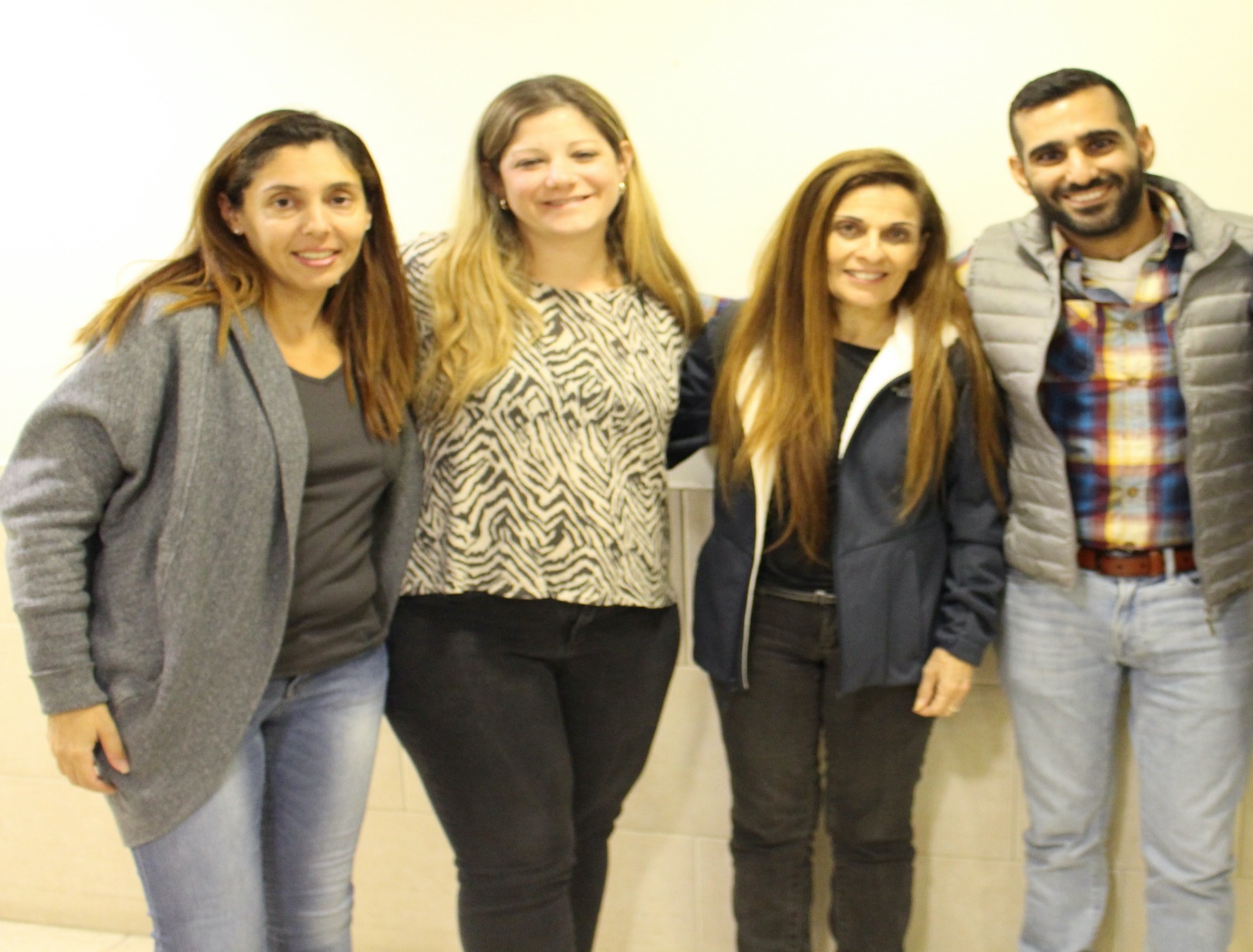 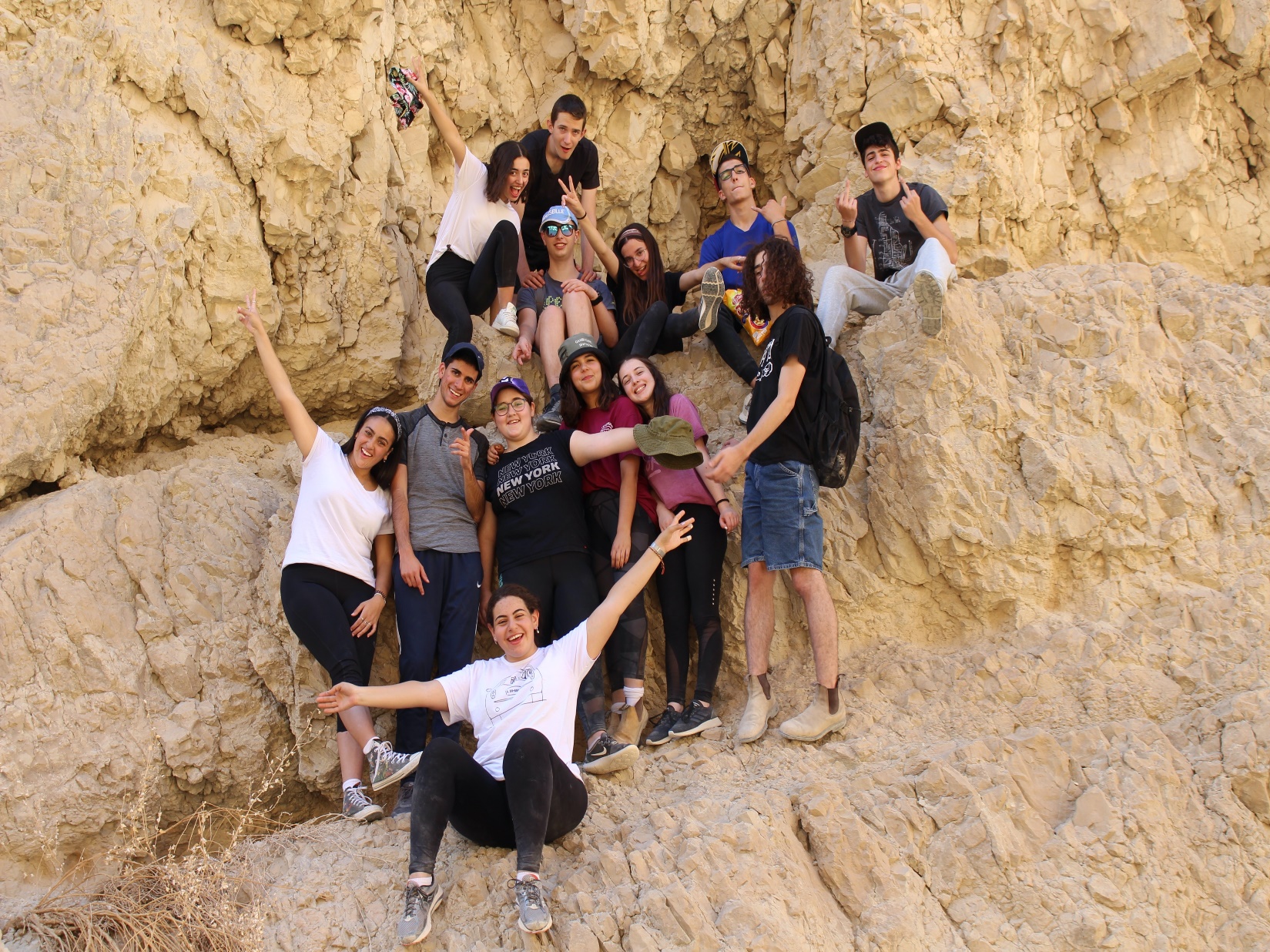 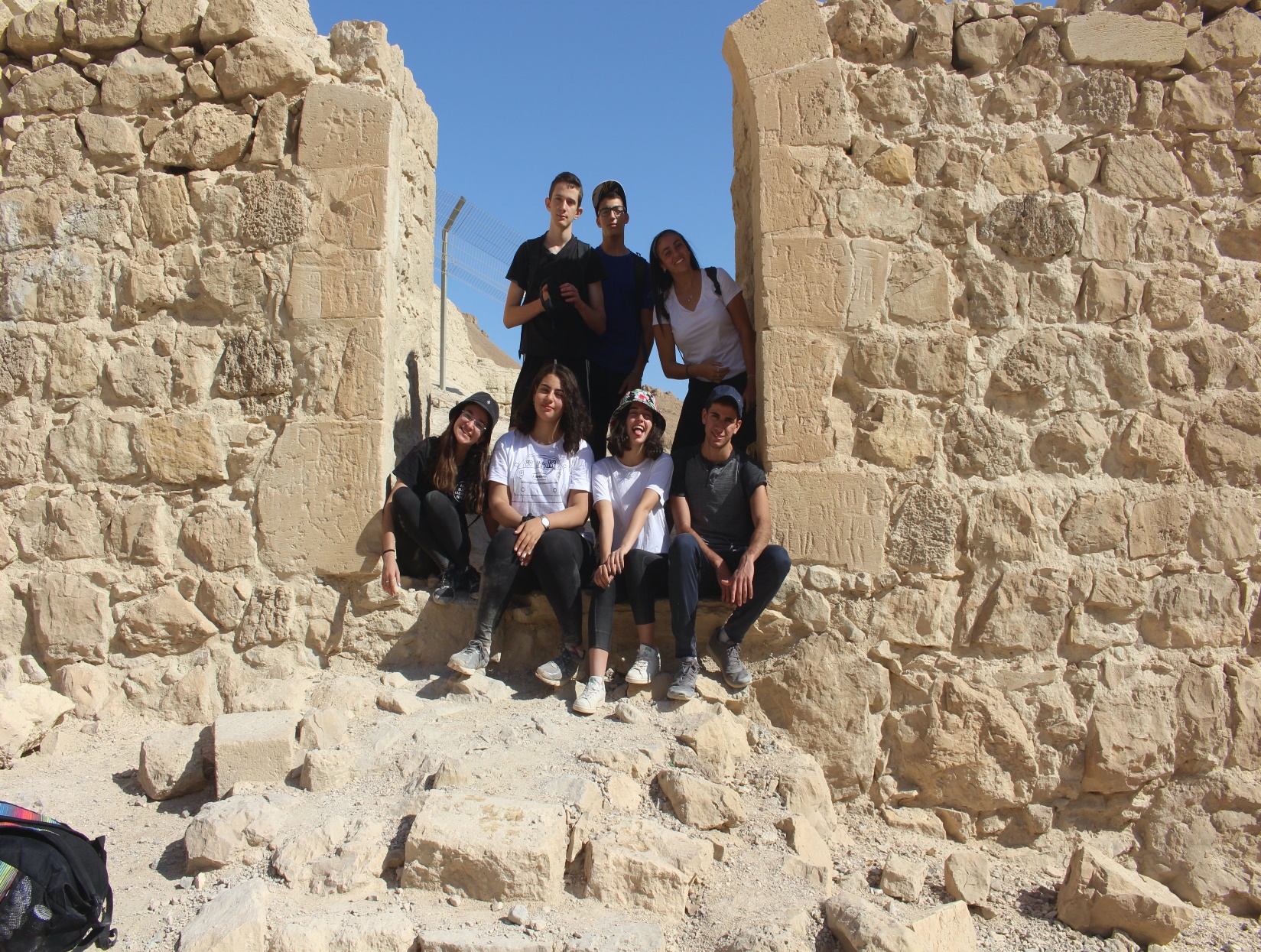 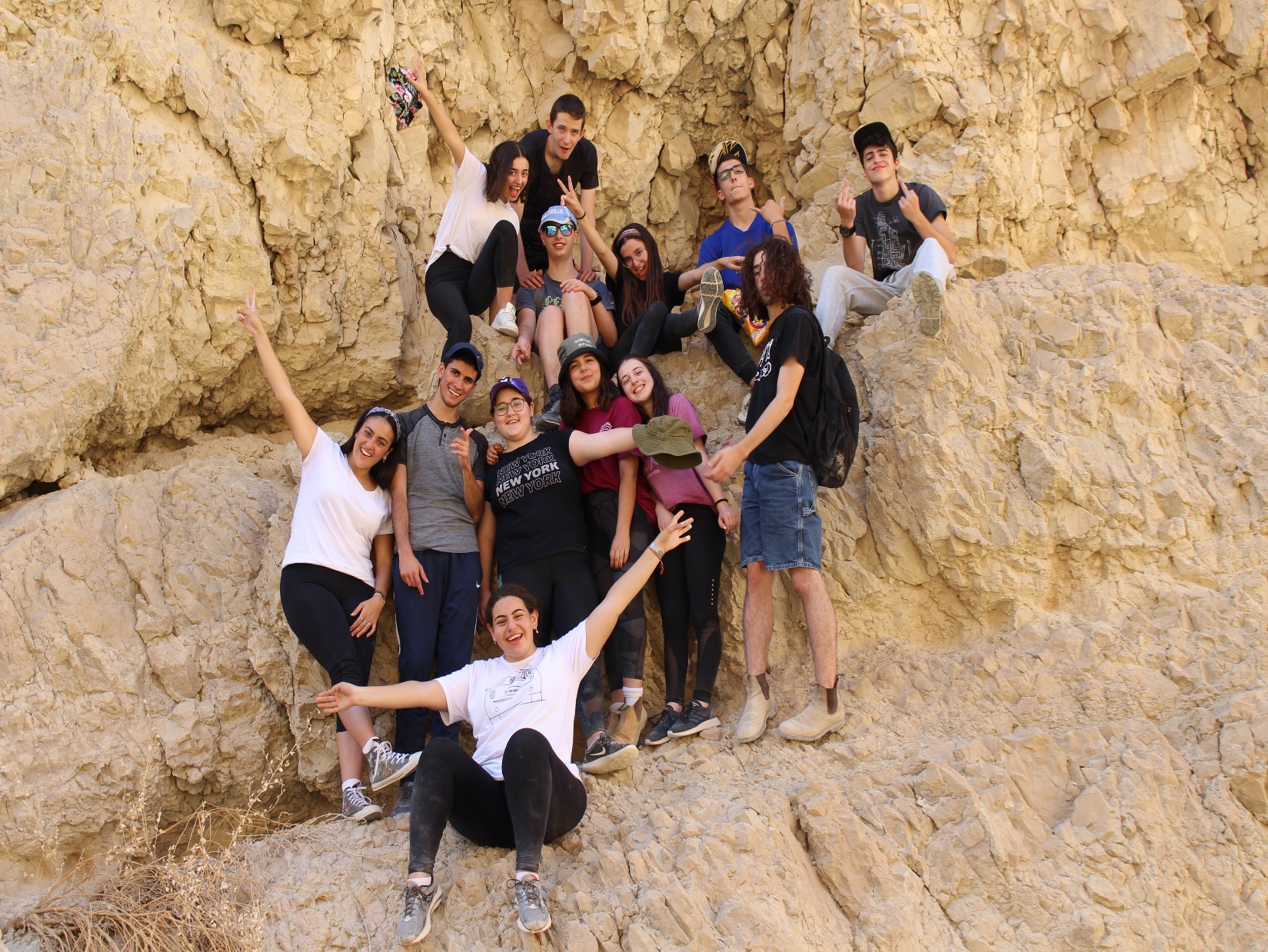 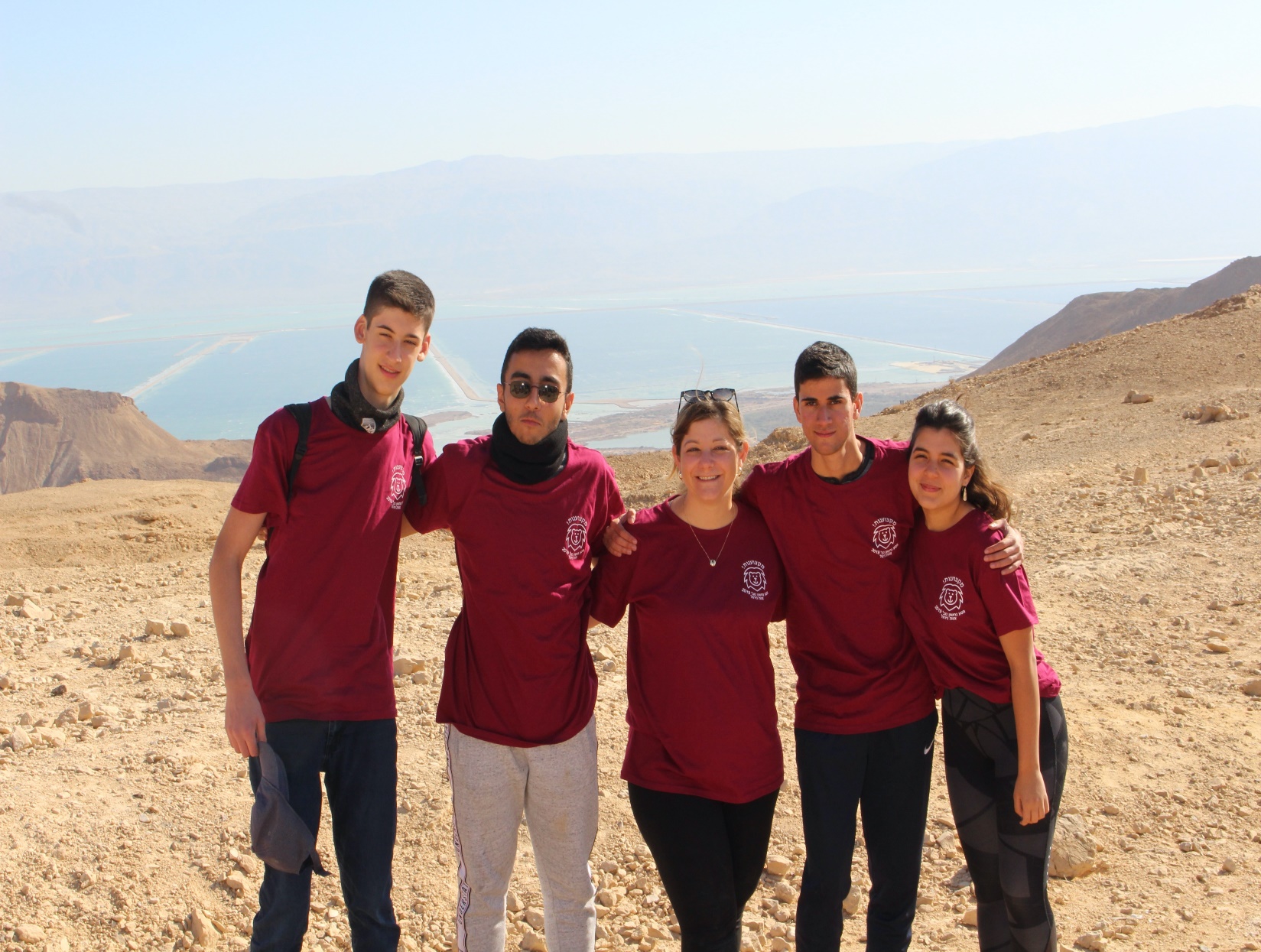 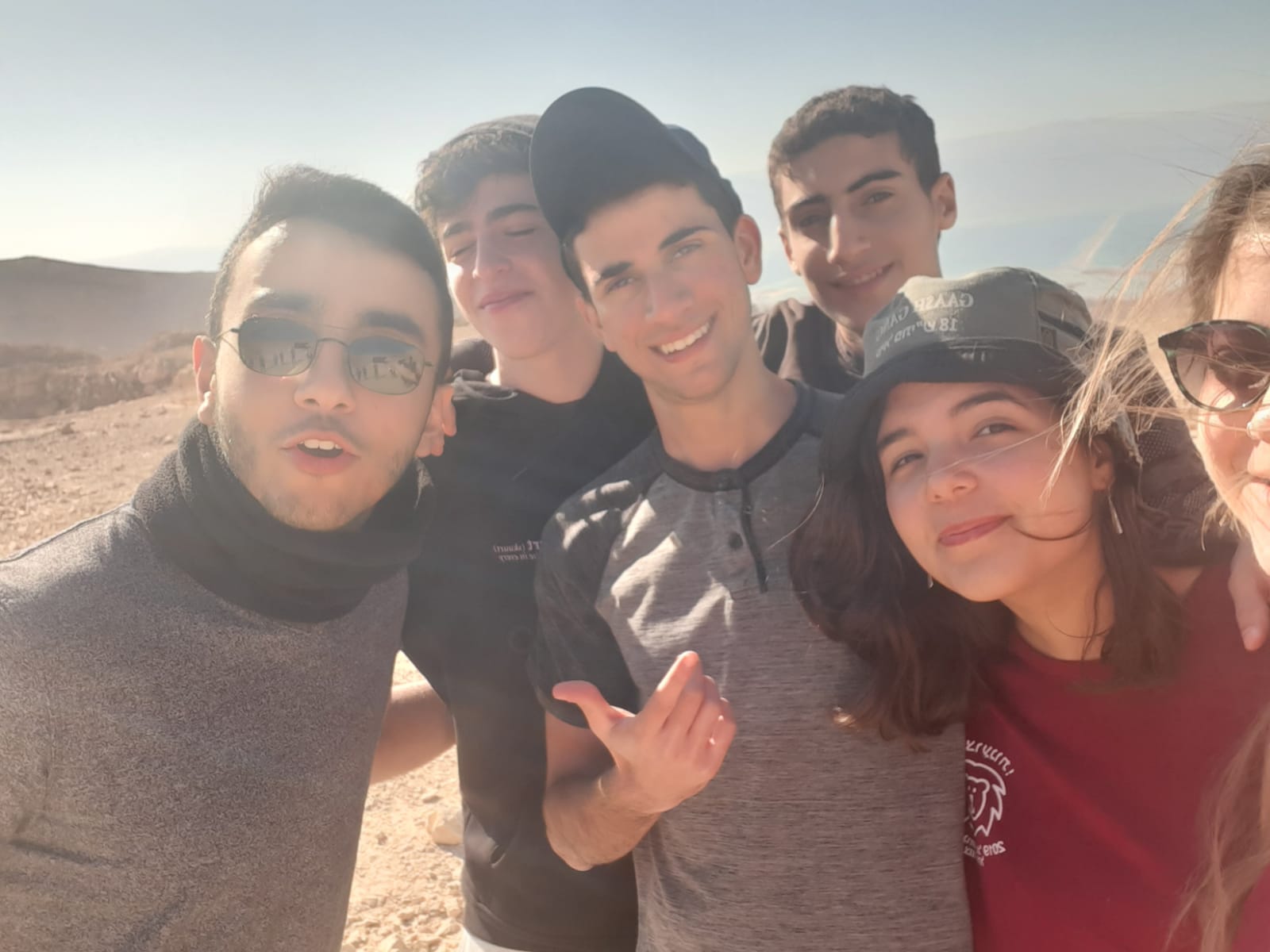 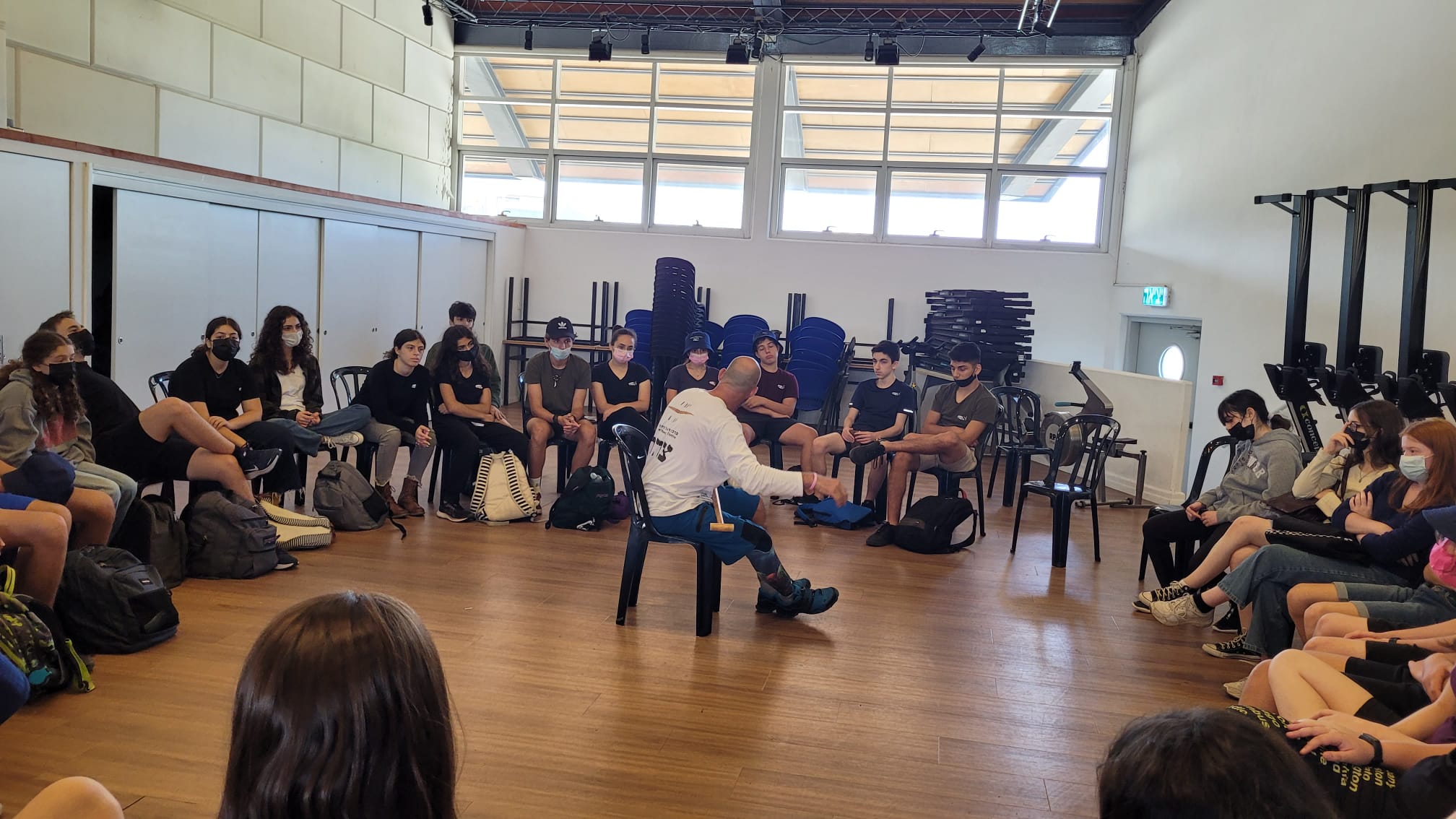 עבודת צוות מעשית במרכז דניאל
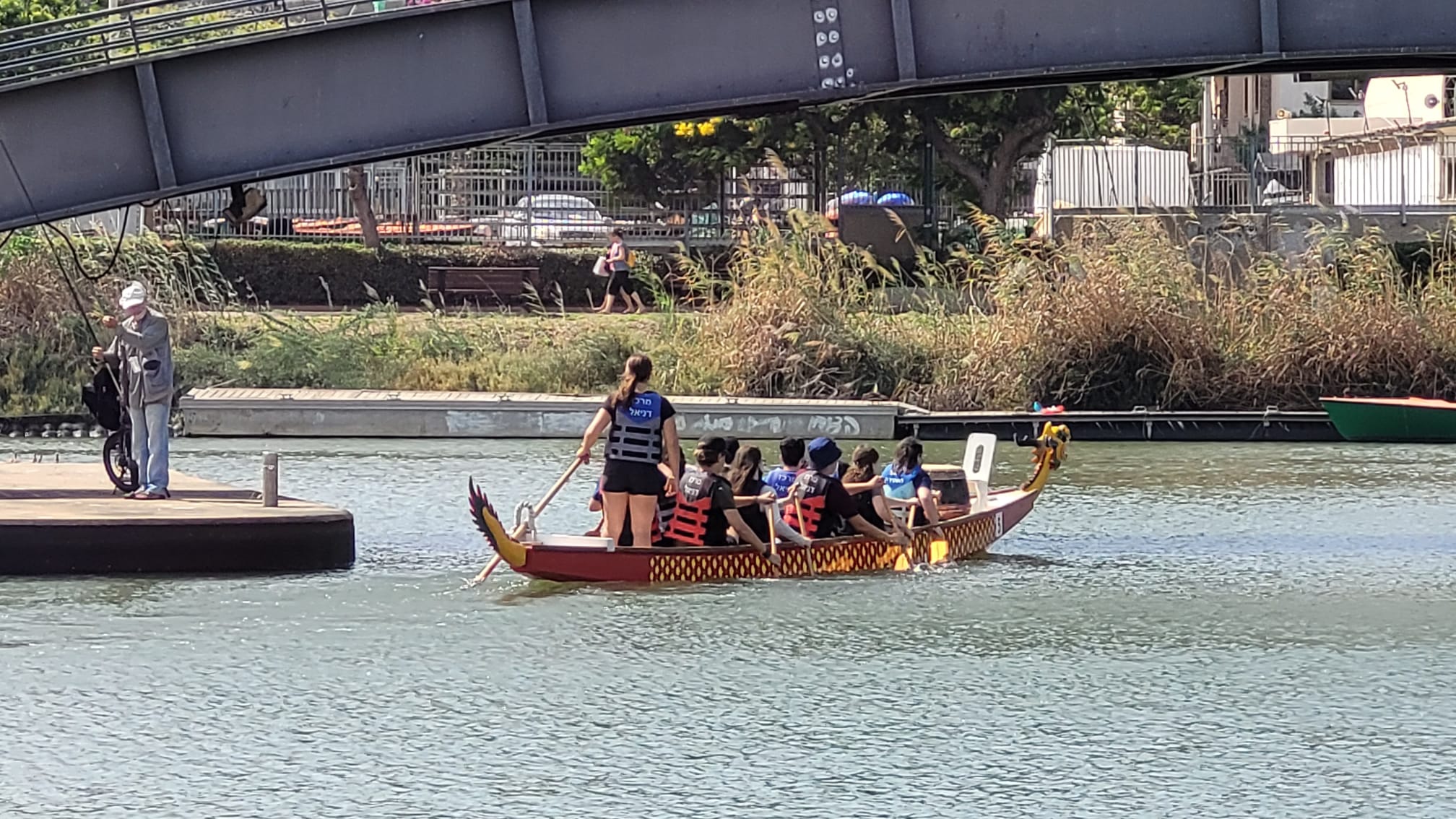 תכנית נחשוןמבנה הלימודים
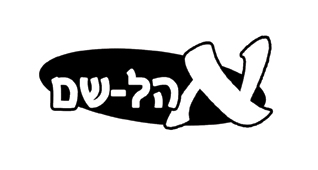 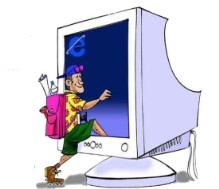 י"ב
 +
 י"א
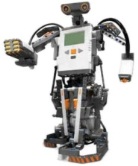 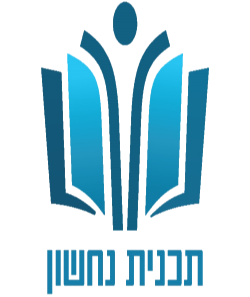 פיסיקה
או כימיה 
וטכ"מ\סייבר
פיסיקה
כימיה
פיסיקה
או כימיה 
ורובוטיקה או ביוטכנולוגיה
התפצלות



בסיס משותף
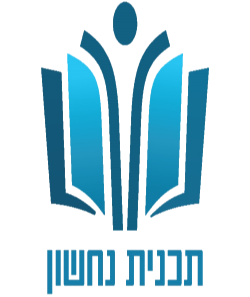 מקצועות החובה
י'
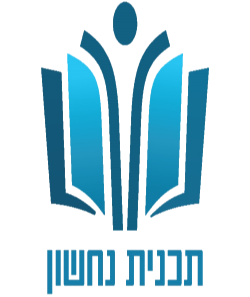 הכיתה לומדת ככיתה אורגנית
פיסיקה, מתמטיקה, כימיה, מדעי המחשב
מקצועות חובה – תנ"ך, היסטוריה ולשון
נחשון – השכלה כללית
מנהיגות נחשון בהובלת מחנך שהוכשר לבצע את התכנית
ט'
הכיתה לומדת 
ככיתה אורגנית
פיסיקה, כימיה,
מתמטיקה ומדעי המחשב – חלק ילמדו במסלול מואץ

מקצועות חובה – תנ"ך, ספרות, היסטוריה ולשון
שפה זרה, של"ח
16
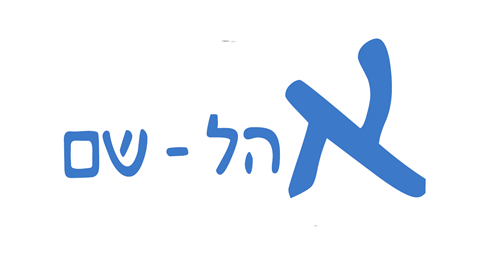 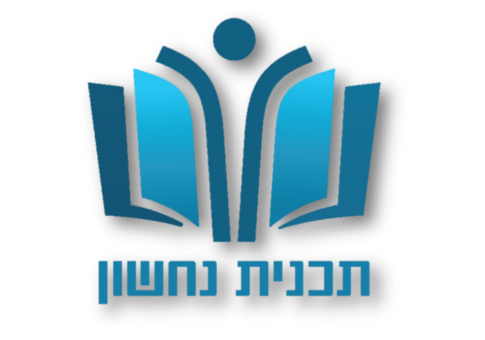 אז מי המועמדים לכיתה "מדעית-נחשון"?
תלמידים/ות בעלי יכולות גבוהות בתחום הריאלי
תלמידים/ות בעלי מוטיבציה להשקיע בלימודים
תלמידים/ות ללא בעיות משמעת
תלמידים/ות בעלי נטייה למנהיגות
תלמידים/ות הרואים/ות ערך בתרומה לקהילה הקרובה ולחברה בכלל
תלמידים/ות הרואים/ות במצוינות ערך ובשאיפה למצוינות דרך חיים
תלמידים/ות המוכנים/ות לקחת על עצמם אתגר
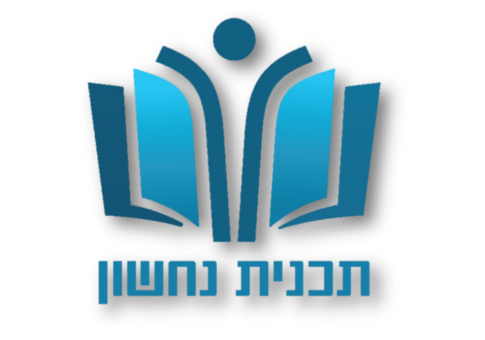 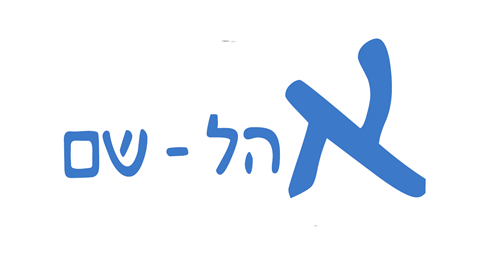 התנאי קבלה
ציון ממוצע מעל 90 בתעודה
ציון מעל 90 במתמטיקה
יום מיון
מבחן התאמה (אנגלית, מתמטיקה)
כתיבת עמדה  
סדנת דינמיקה קבוצתית
ראיון התאמה אישי
מקום פנוי (מסד נחשון מתקבלים ללא בחינה)
השתתפות בתוכנית כרוכה בעלות נוספת
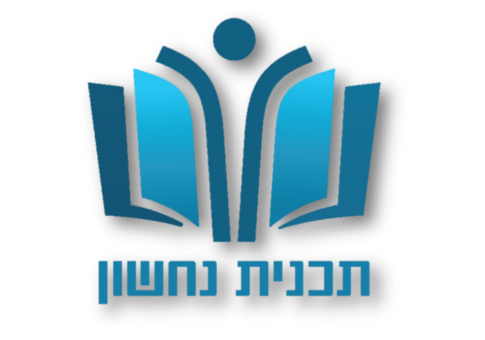 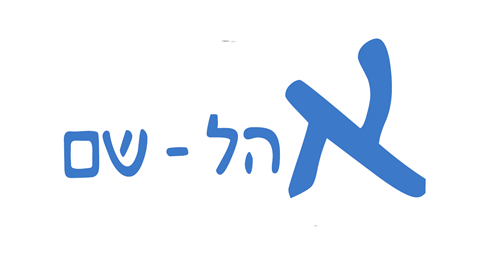 כיצד מתבצעים מבחני ההתאמה ?
13:00 –  14:30 מבחן התאמה 
מורכב משלושה חלקים:
חשיבה וידע מתמטית
אנגלית – אנסין וקטע כתיבה
כתיבת עמדה

15:00 – 16:30 סדנת דינמיקה 
קבוצתית
פעילות קבוצתית
הצגת תוצרים

בנוסף, בסוף מאי יתקיימו ראיונות התאמה אישיים שמיועדים לכל המתמודדים,  בנוכחות מחנכי נחשון.
08.5.2022
שאלות שכנראה תרצו לשאול...
איך האוירה בכיתה?
האם המסלול עמוס?
האם ניתן יהיה להרחיב מקצועות שלא ריאליים?
מה קורה אם הישגים יהיו נמוכים?
האם ניתן ללמוד שפות בנוסף למסלול?
האם ניתן לשלב לימודים באוניברסיטה/תוכניו אחרות?
האם יש קשר בין הכיתה לשכבה?
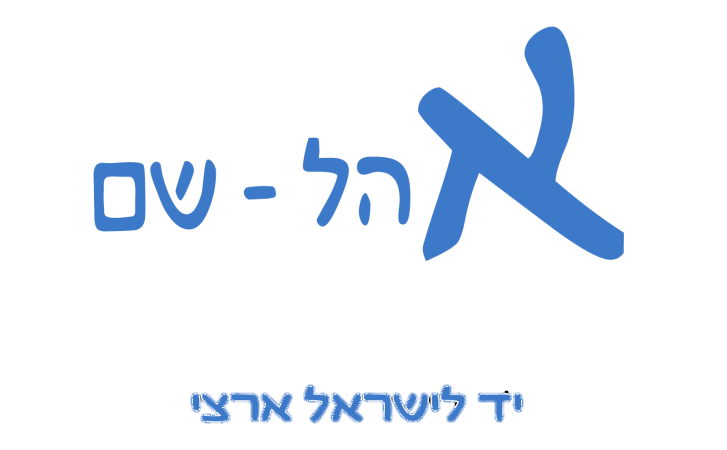 נתראה 
במסלול נחשון
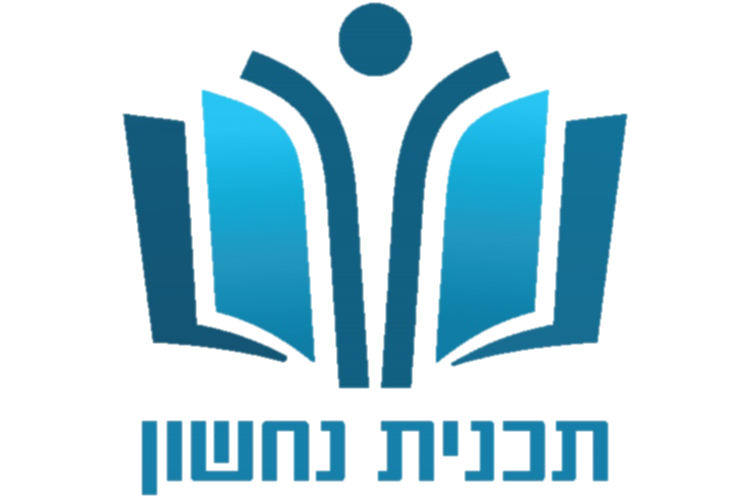